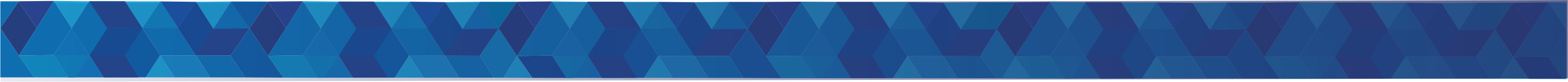 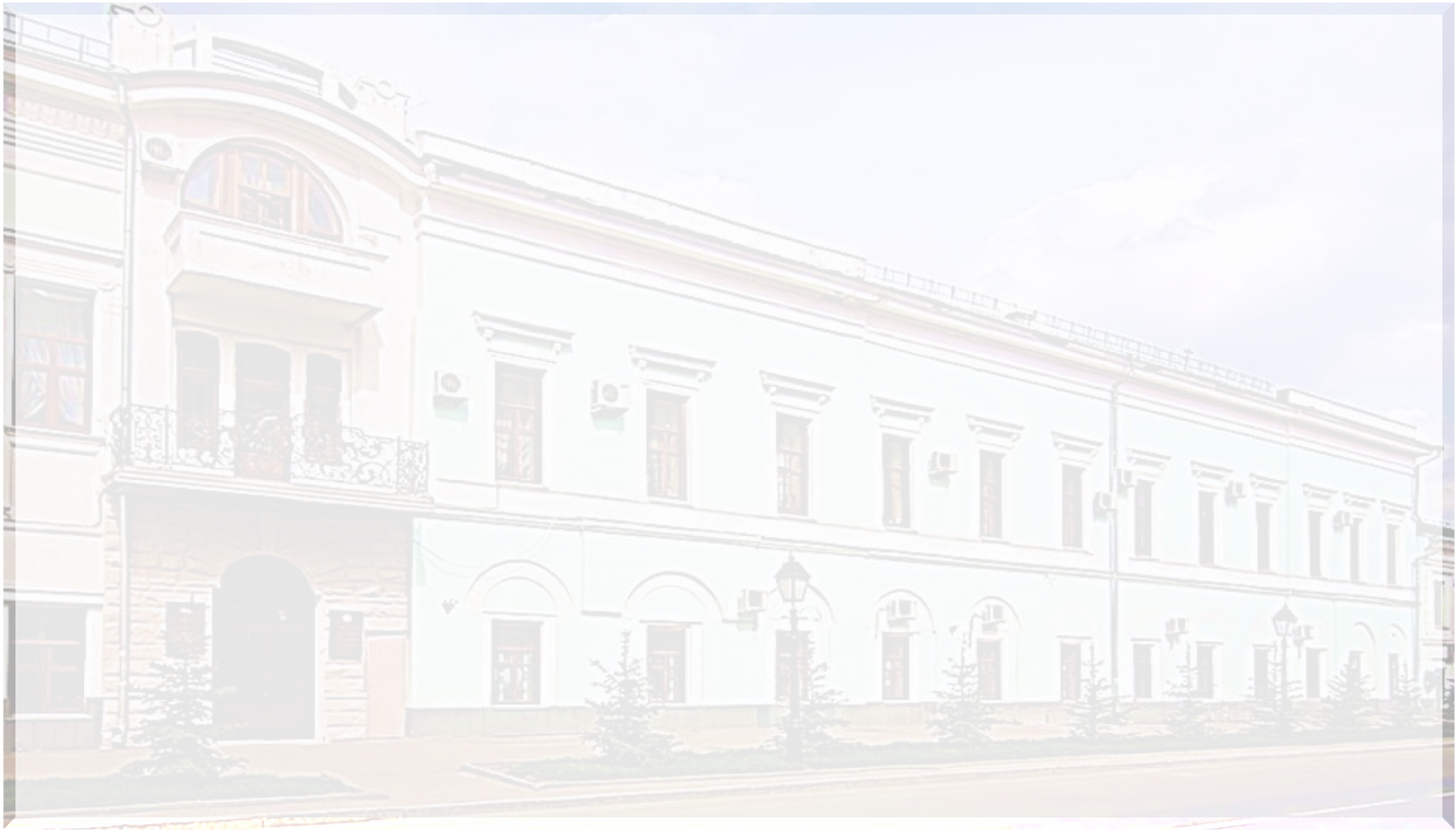 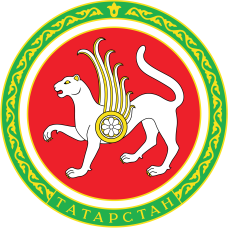 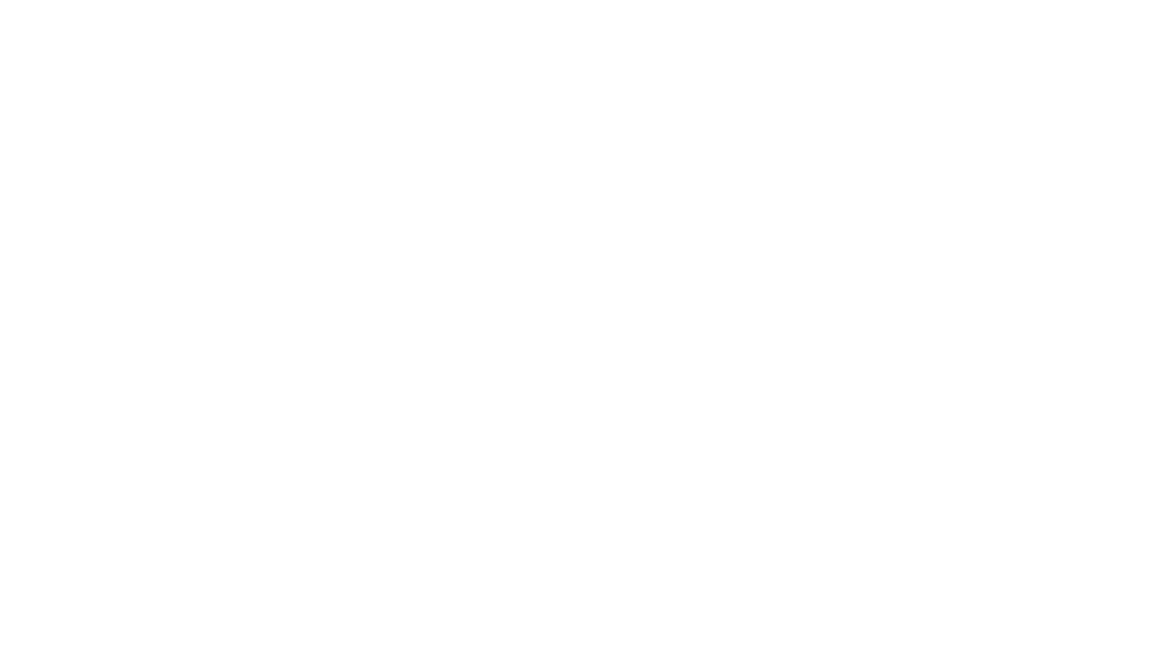 Об основных направлениях работы Общероссийской общественно-государственной детско-юношеской организации 
«Российское движение школьников»
Л.О.Сулима,
заместитель министра 
образования и науки 
Республики Татарстан
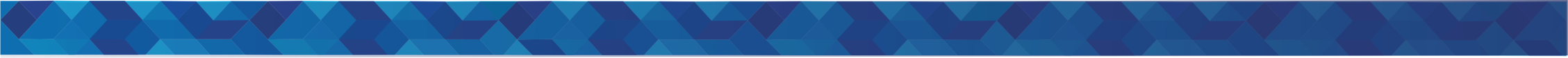 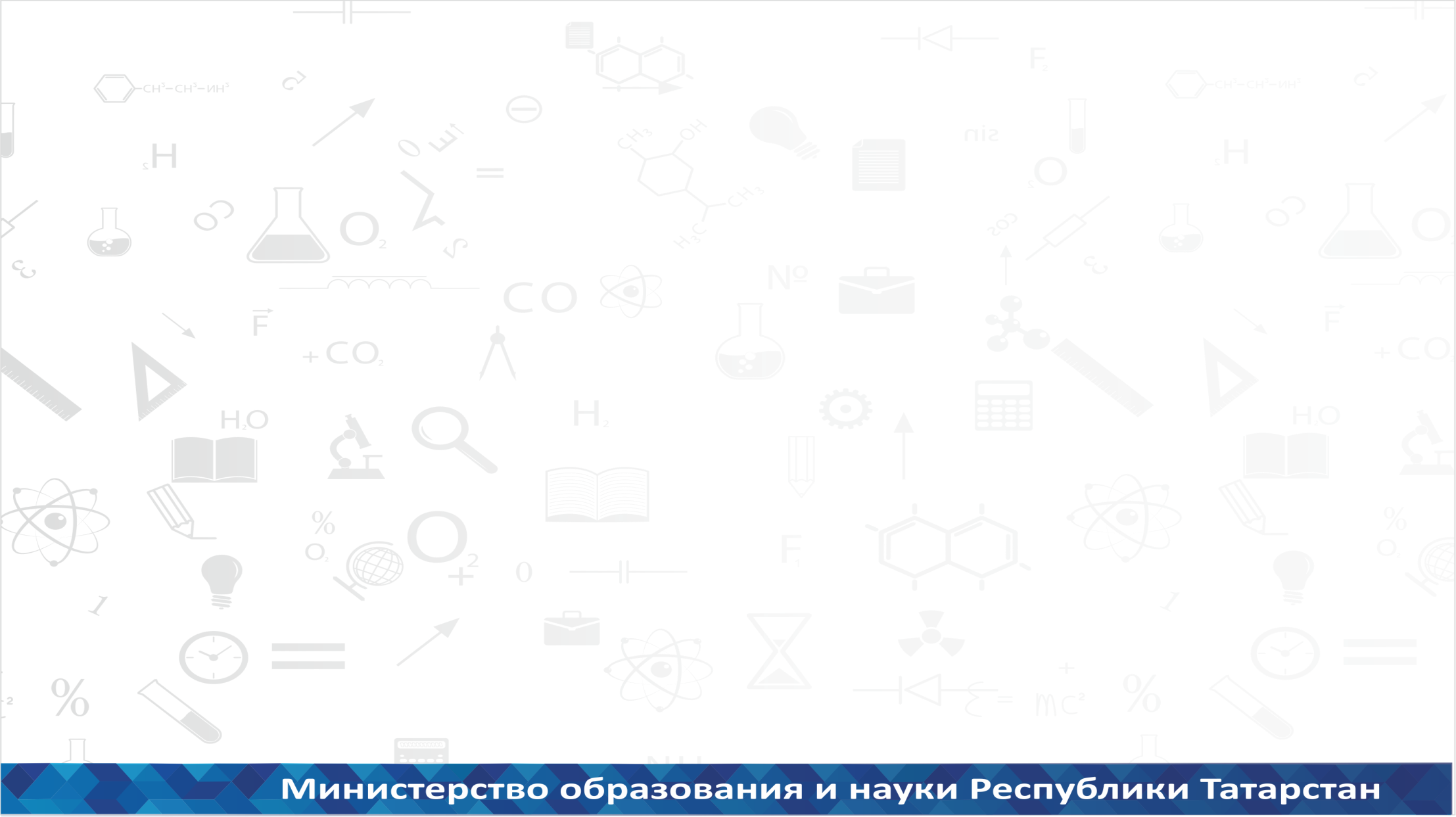 29 октября 2015 года подписан Указ №536 «О создании 
Общероссийской общественно-государственной 
детско-юношеской организации 
«Российское движение школьников»
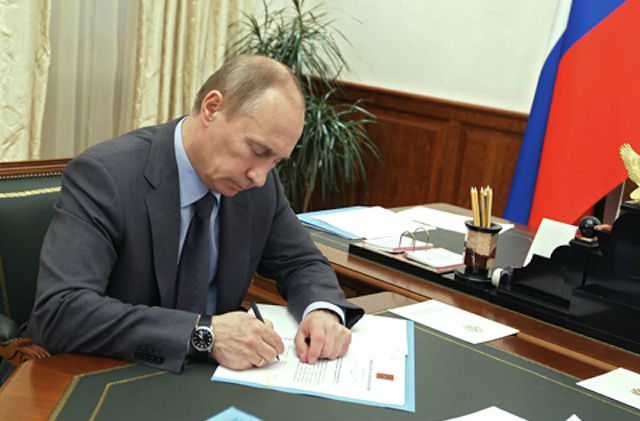 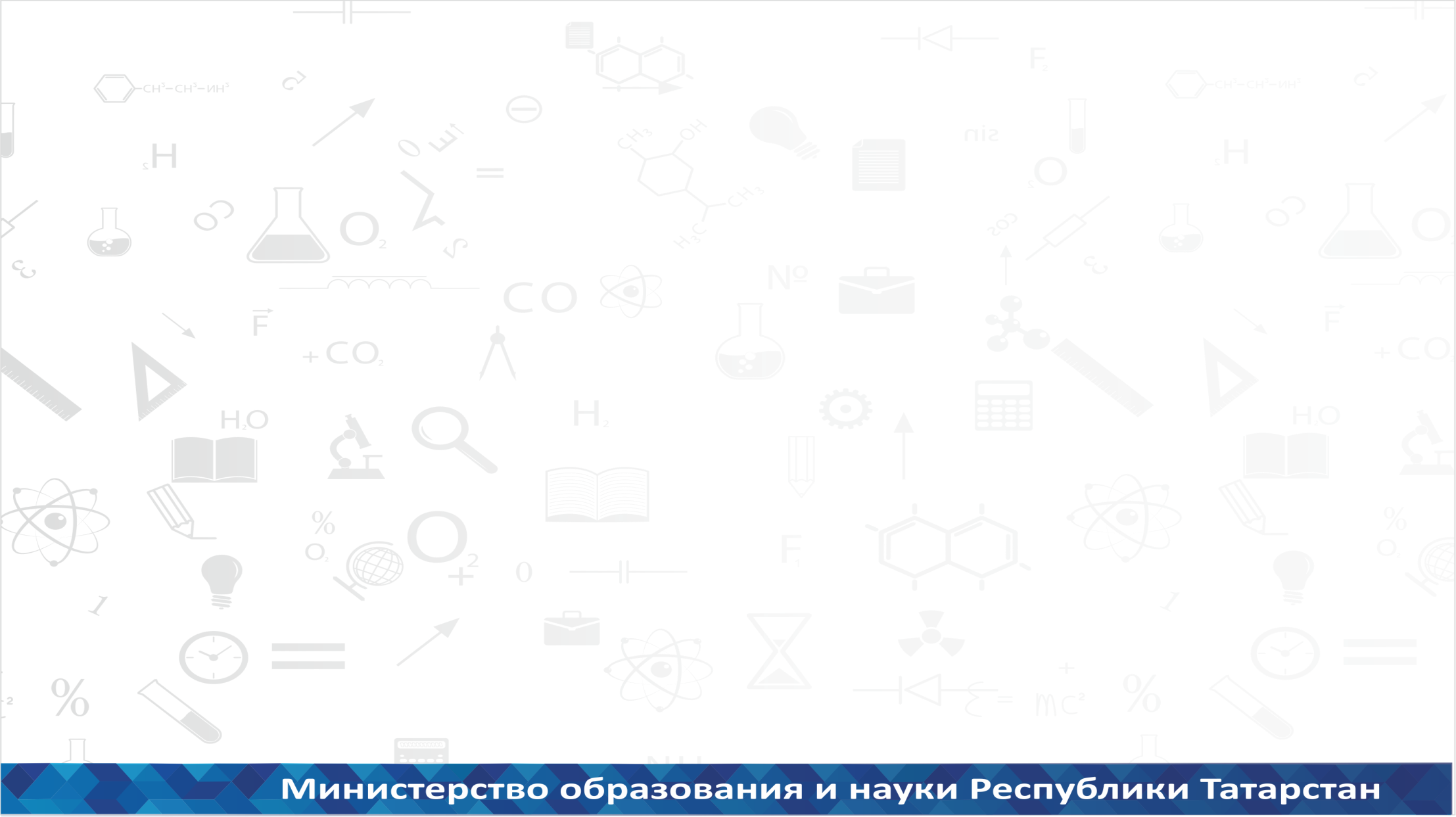 Цели организации
– совершенствование государственной политики в области воспитания подрастающего поколения

– содействие формированию личности на основе присущей российскому обществу системы ценностей
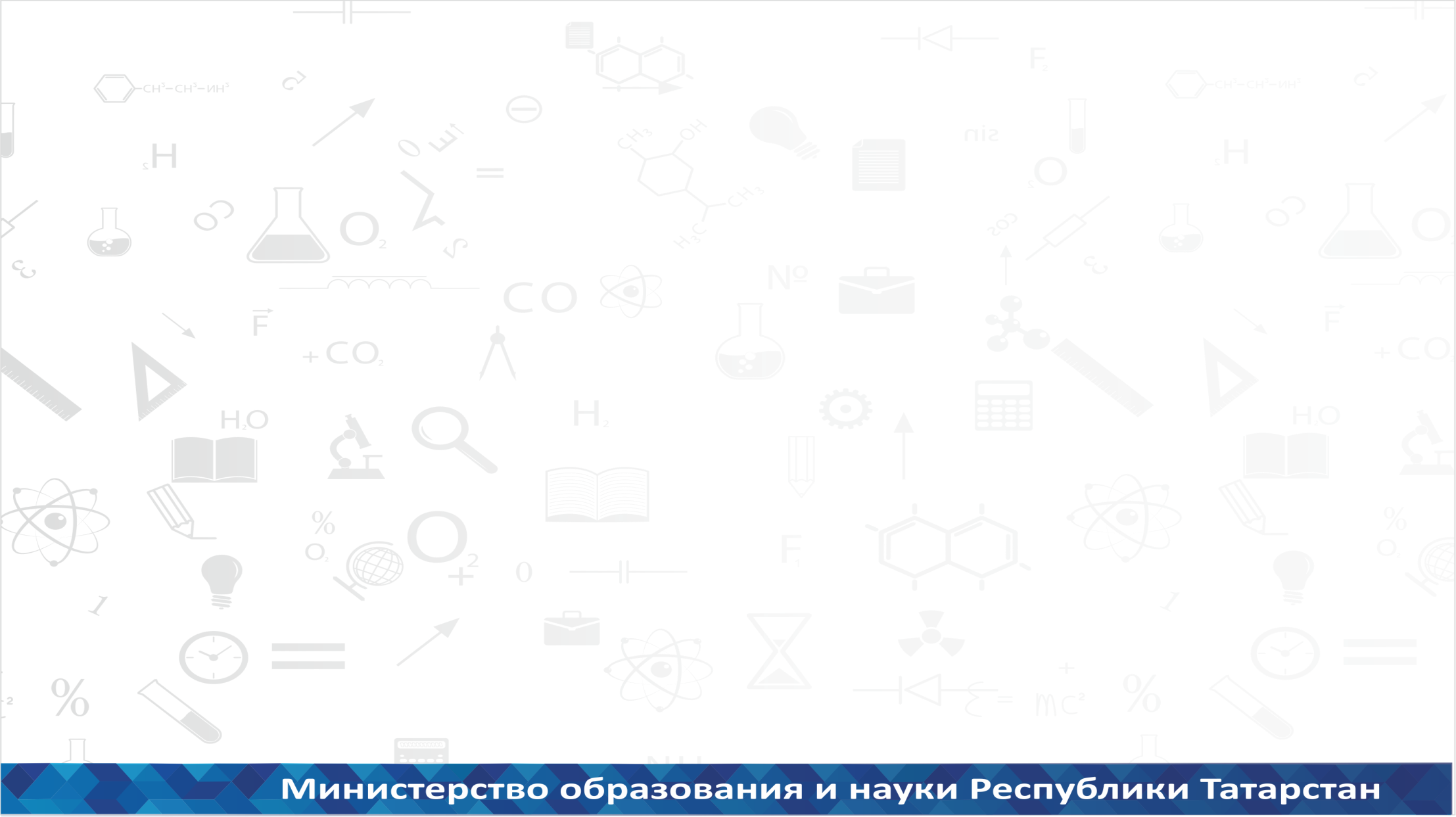 Учредители от имени Российской Федерации
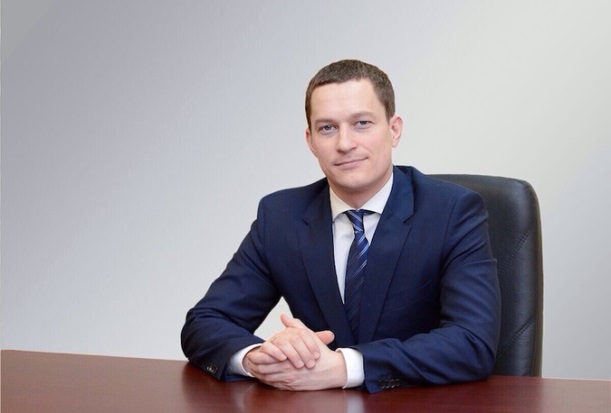 Федеральное агентство 
по делам молодежи
Сергей Валерьевич Поспелов,
Руководитель
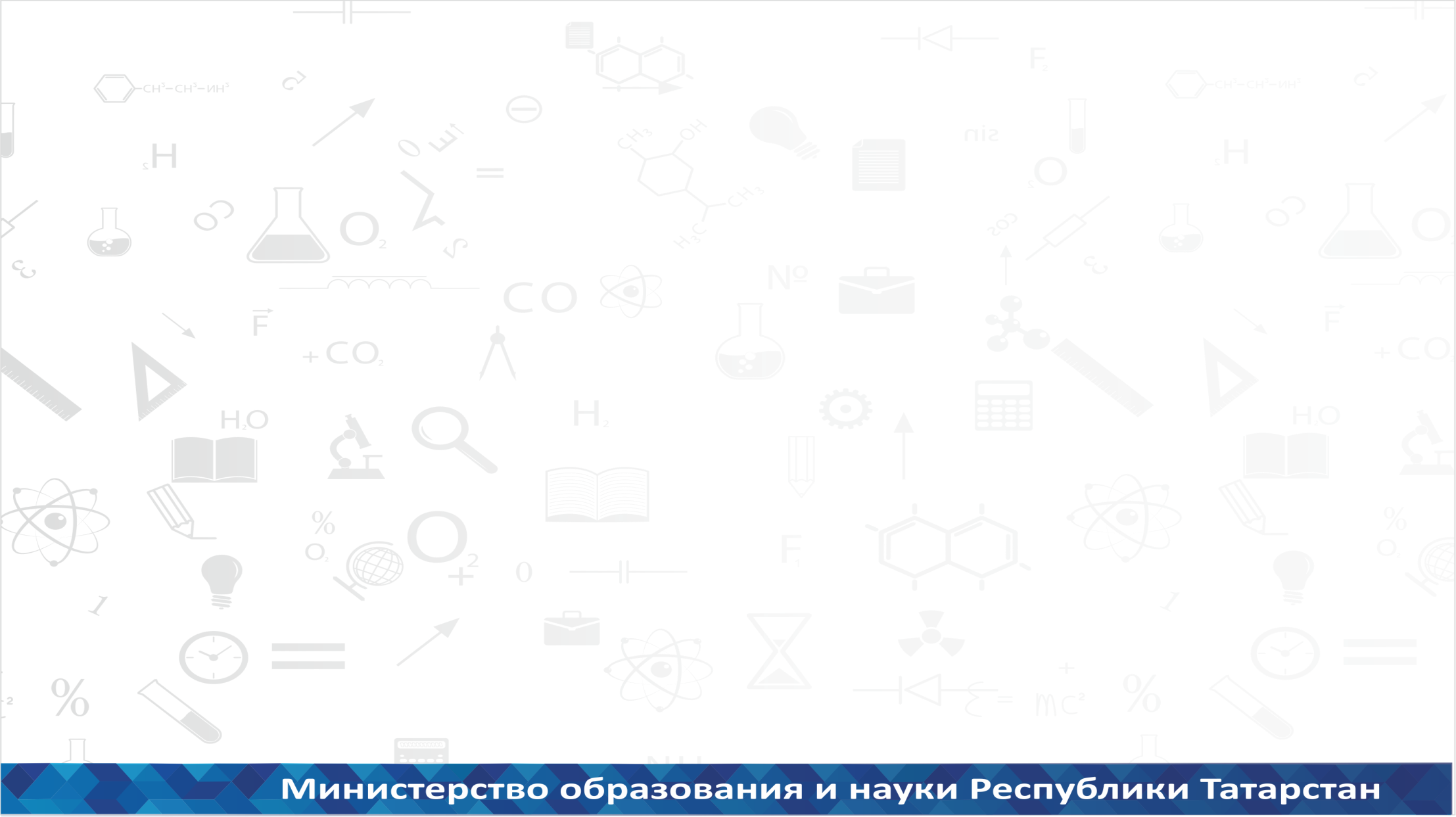 Учредители - общественные организации
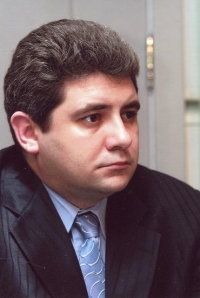 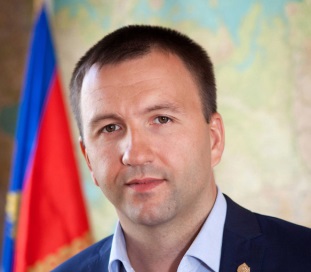 Гусев 
Алексей Владимирович,
Национальная 
родительская ассоциация
Красноруцкий 
Павел Павлович
Российский союз молодежи
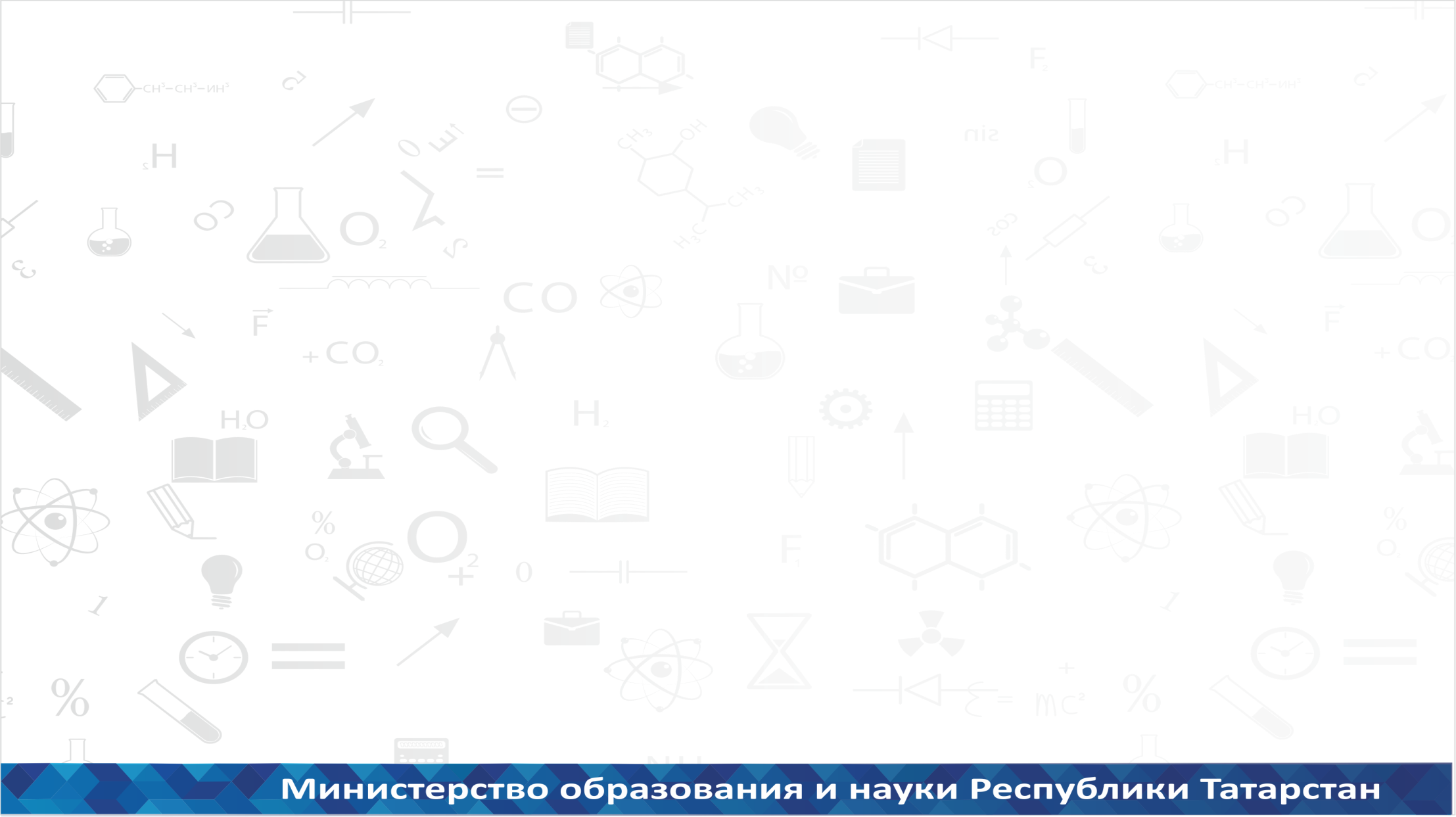 Учредители - общественные организации
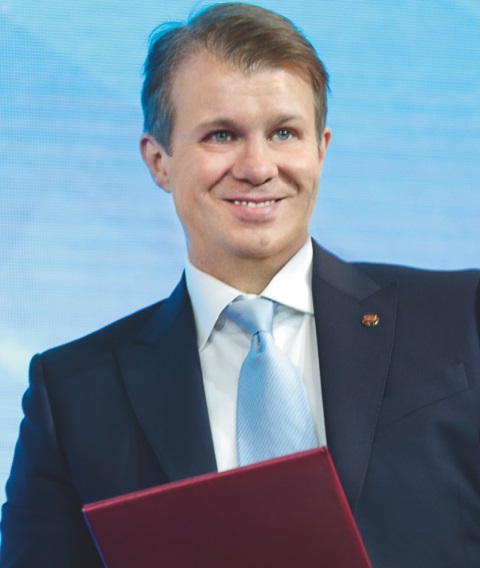 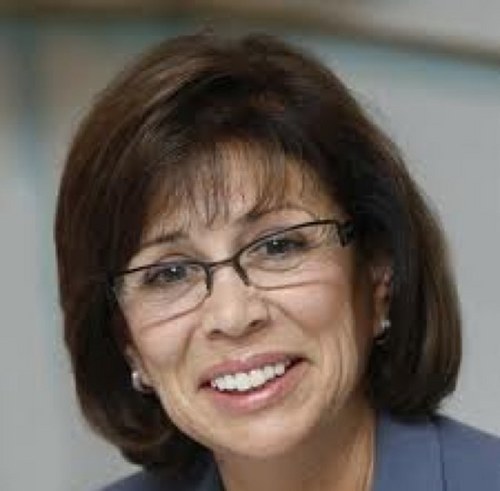 Роднина 
Ирина Константиновна
Всероссийская федерация школьного спорта
Савелов 
Артур Размикович 
Совет проректоров по воспитательной работе образовательных организаций высшего образования России
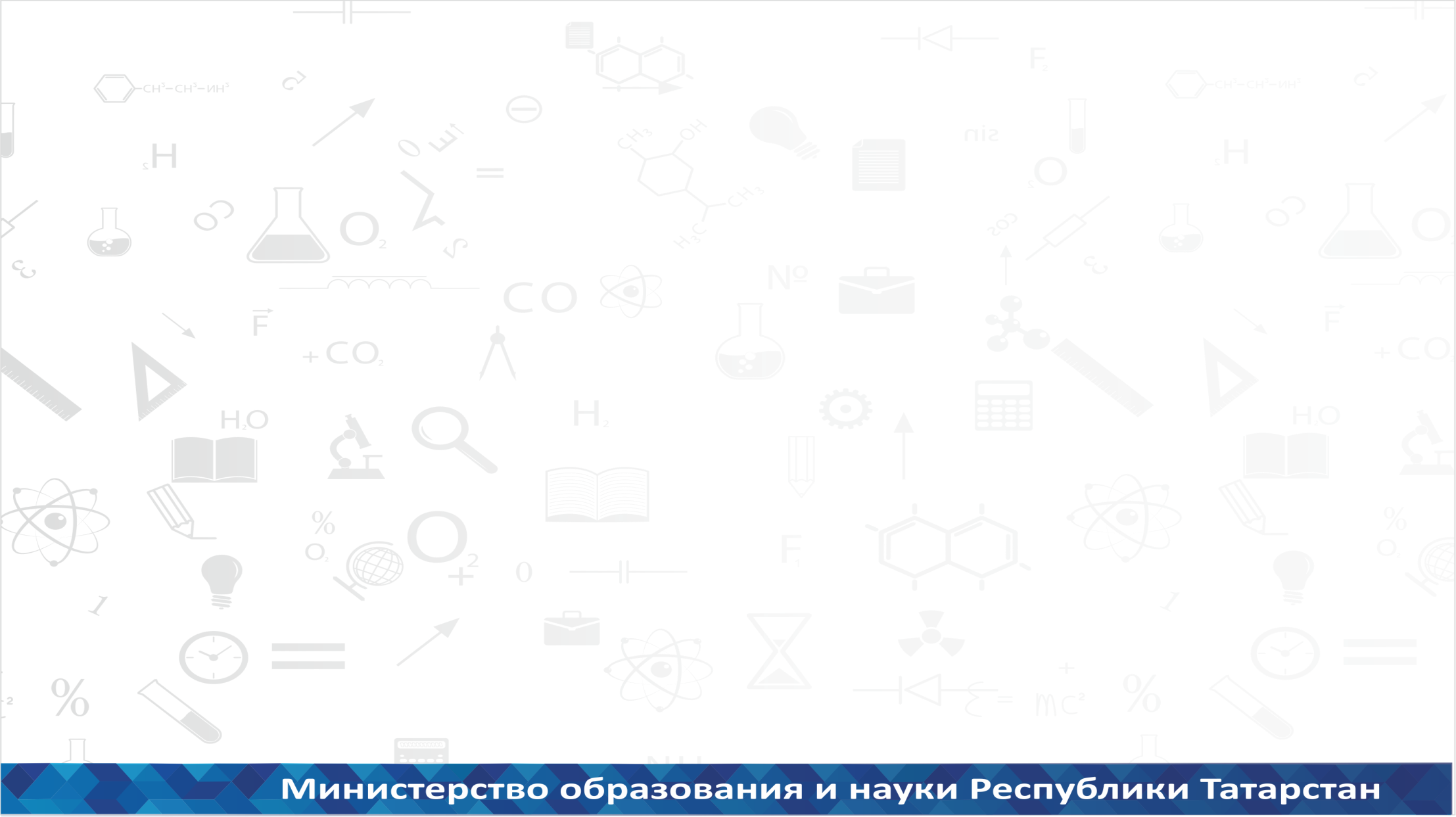 Учредители - общественные организации
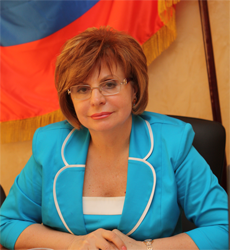 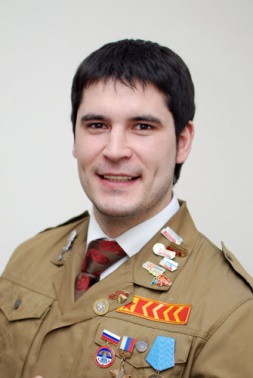 Киселев 
Михаил Сергеевич 
Российские студенческие отряды
Иванова 
Валентина Николаевна
Общественная
 организация «Всероссийское 
педагогическое собрание»
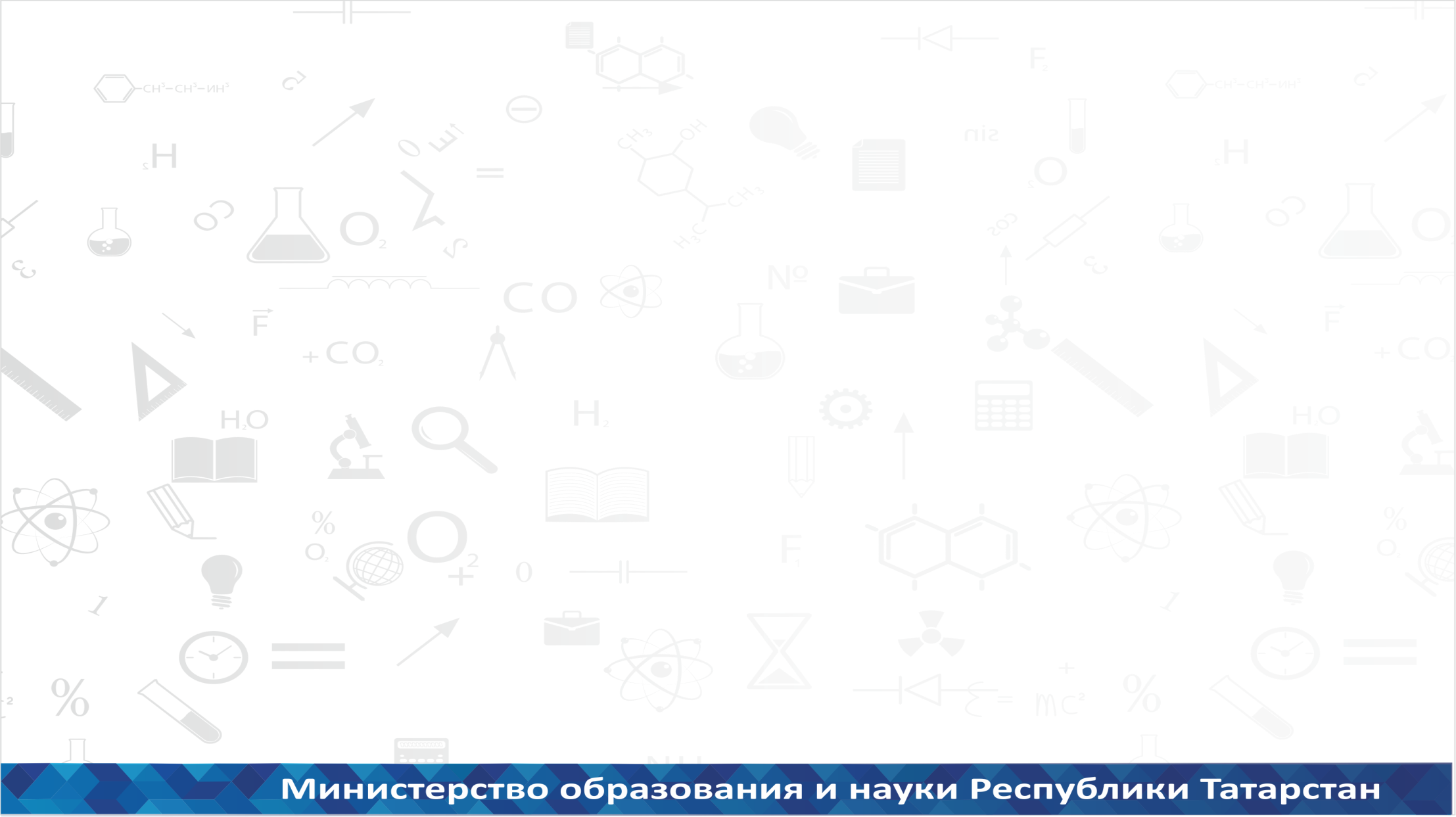 Учредители - физические лица
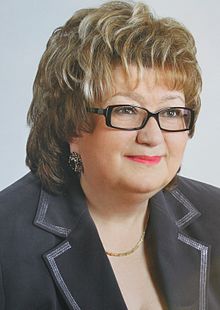 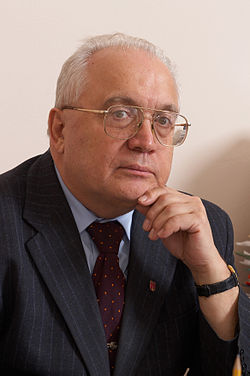 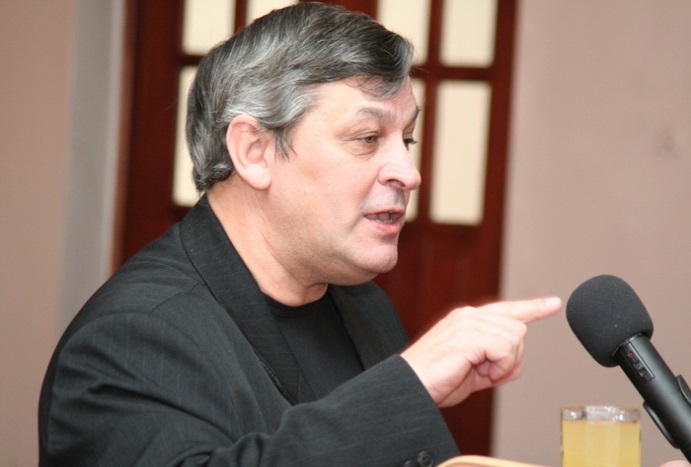 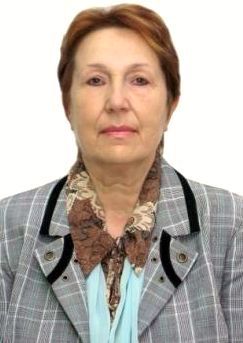 Волохов 
Алексей Васильевич
председатель Международного 
Союза пионерских организаций –
 Федерации детских организаций
Пильдес 
Майя Борисовна 
Директор «Академической гимназии №56», член общественного совета при Минобрнауки РФ, Народный учитель РФ
Громова
 Галина Герасимовна
Заслуженный учитель РФ, Герой труда РФ
Садовничий 
Виктор Антонович
ректор МГУ им. М.В. Ломоносова
Координатор 
Российского движения школьников
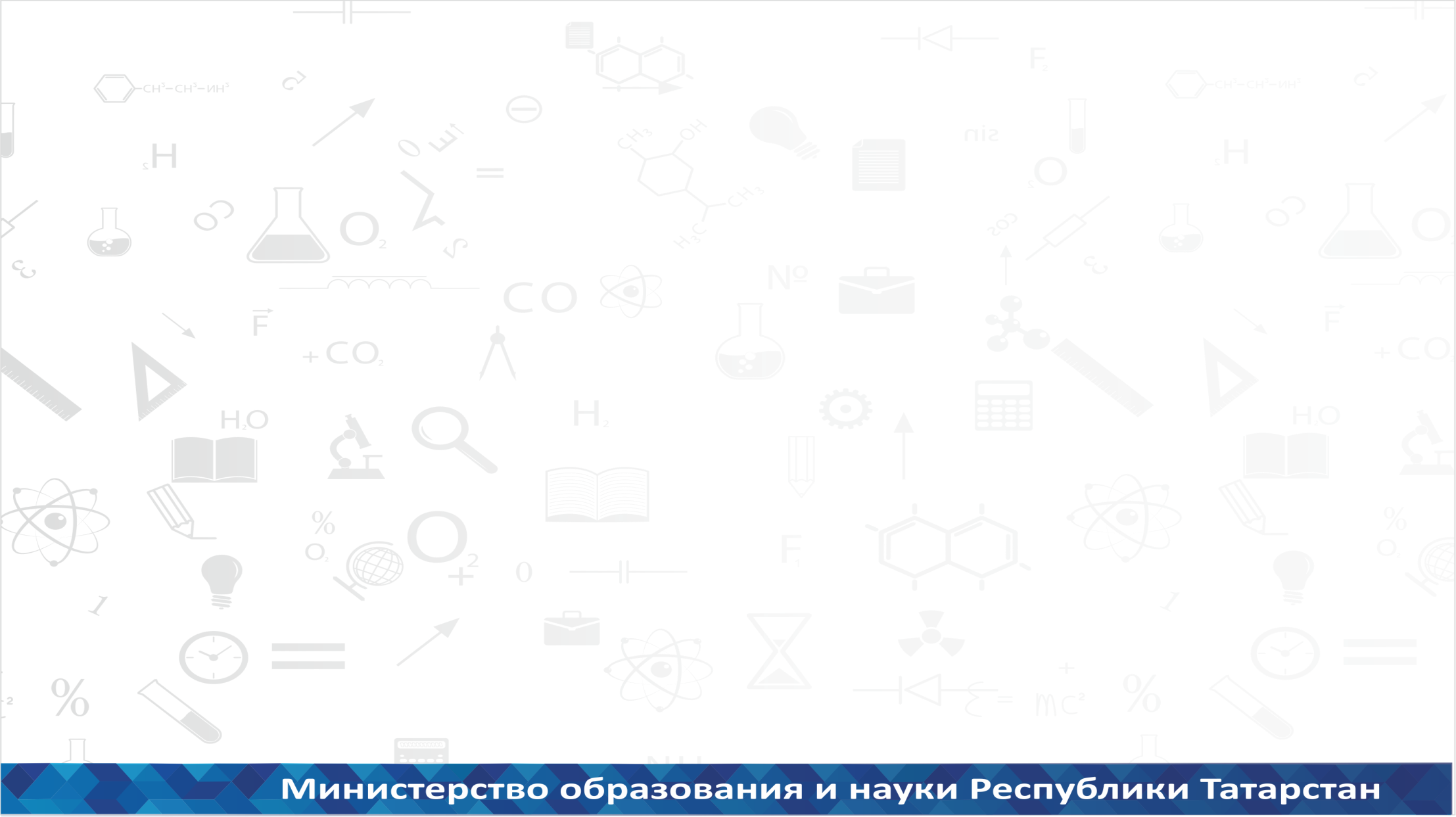 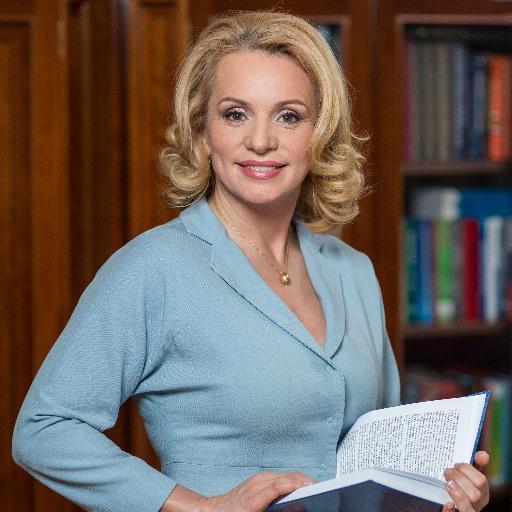 Министерство образования и науки РФ
Tретьяк Наталья Владимировна
Первый заместитель министра
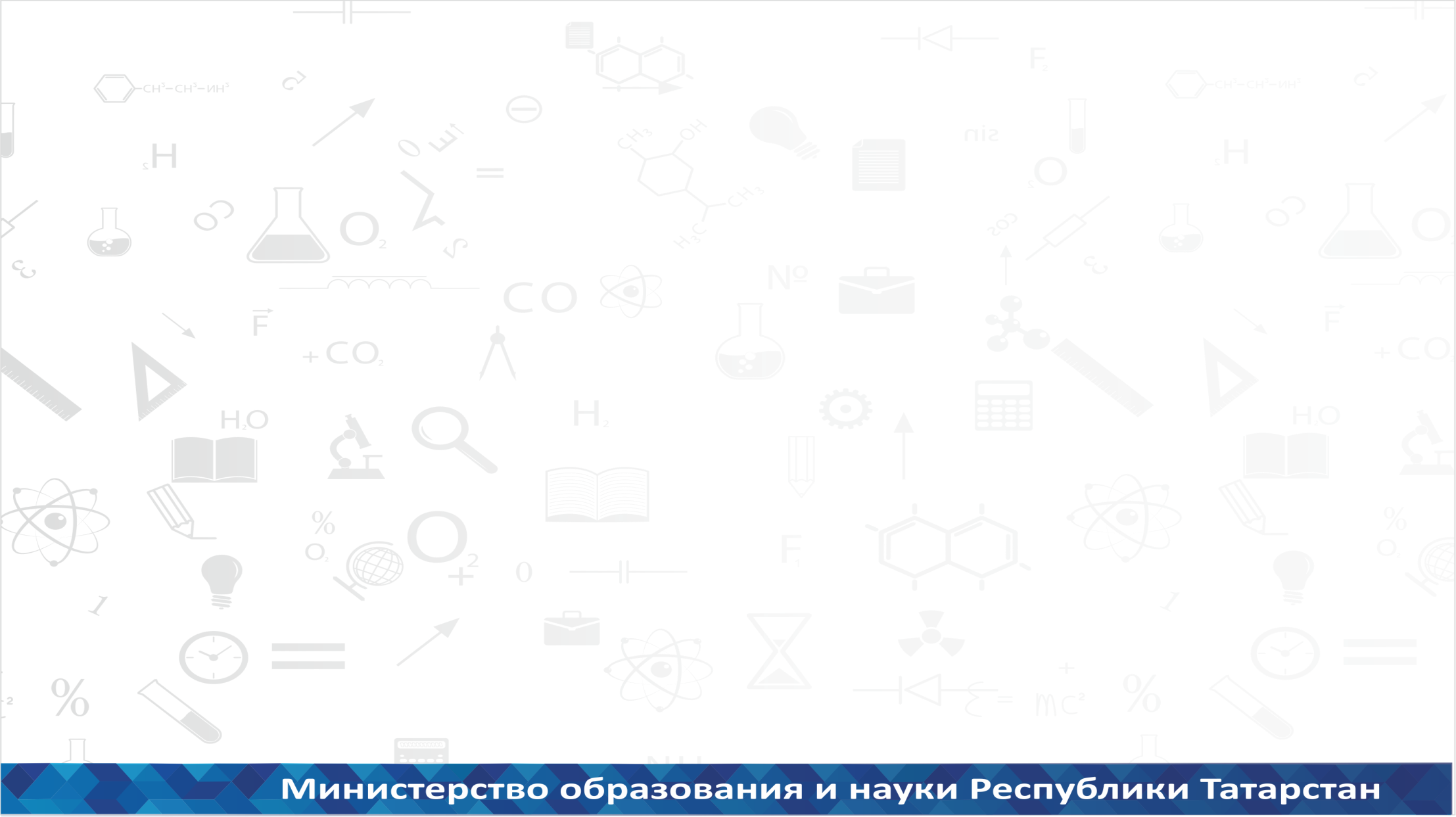 29 марта 2016 года состоялось Учредительное собрание 
Общероссийской 
общественно-государственной 
детско-юношеской организации 
«Российское движение школьников»

Принят устав Организации.
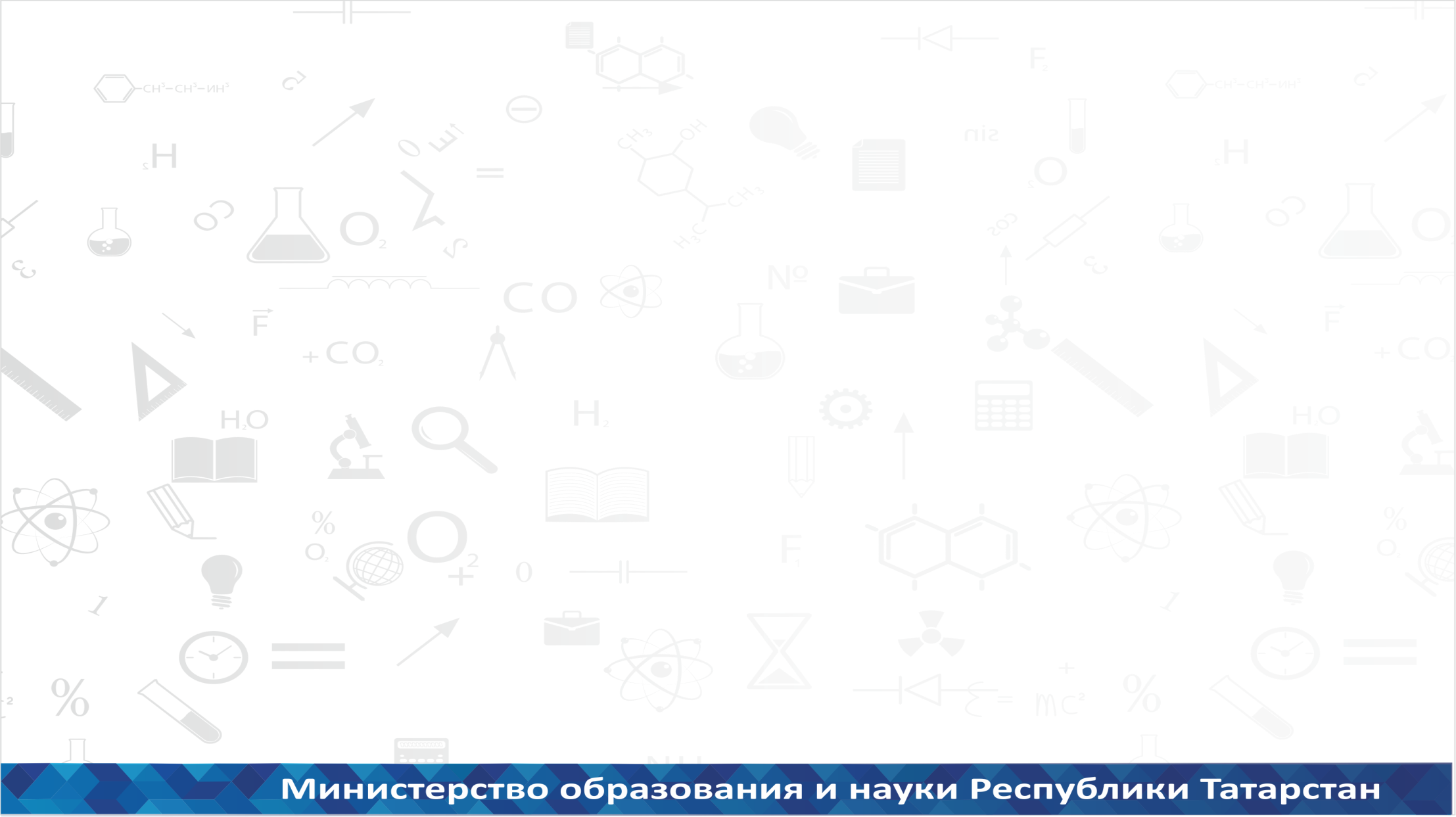 Руководящий состав 
Российского движения школьников
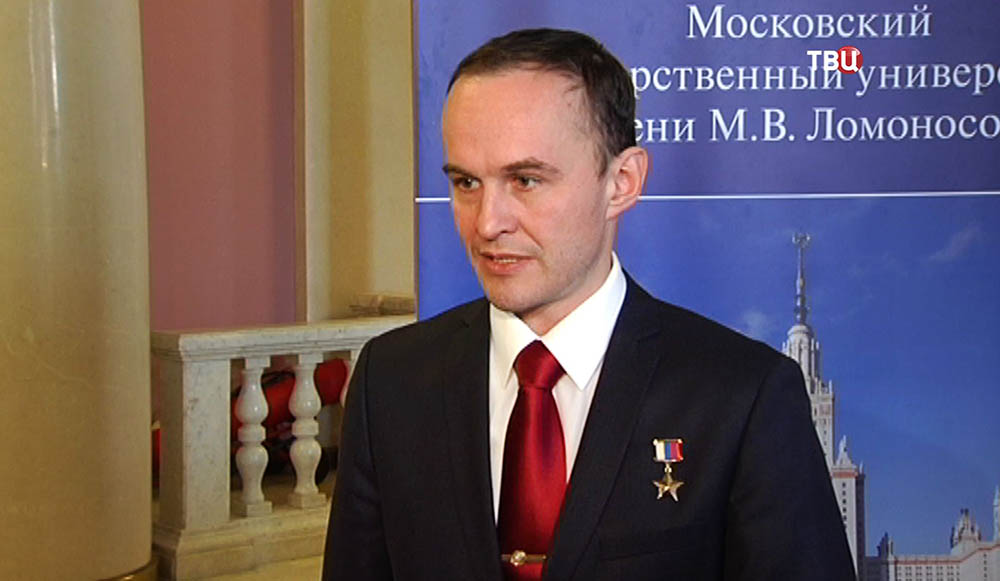 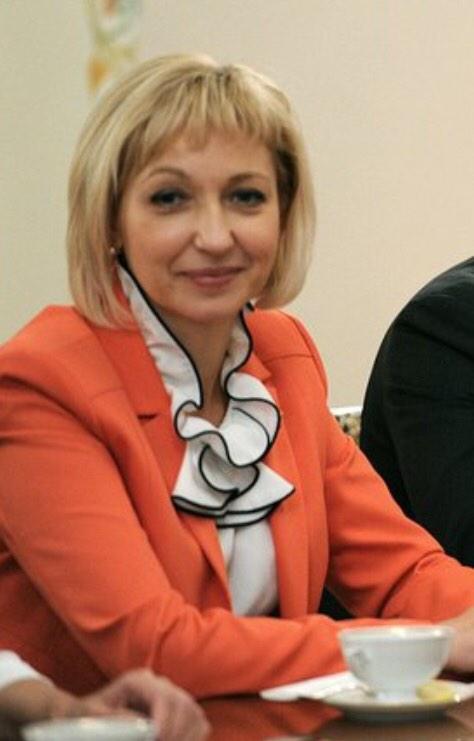 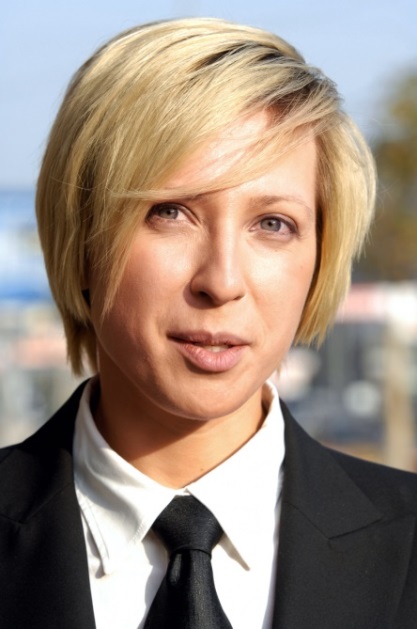 ПРЕДСЕДАТЕЛЬ
Сергей Николаевич Рязанский
Герой Российской Федерации
лётчик-космонавт
СОПРЕДСЕДАТЕЛЬ
Яна Алексеевна Чурикова 
Российская телеведущая,
 журналист, автор
СОПРЕДСЕДАТЕЛЬ
Алла Николаевна Головенькина 
«Учитель года России – 2014»
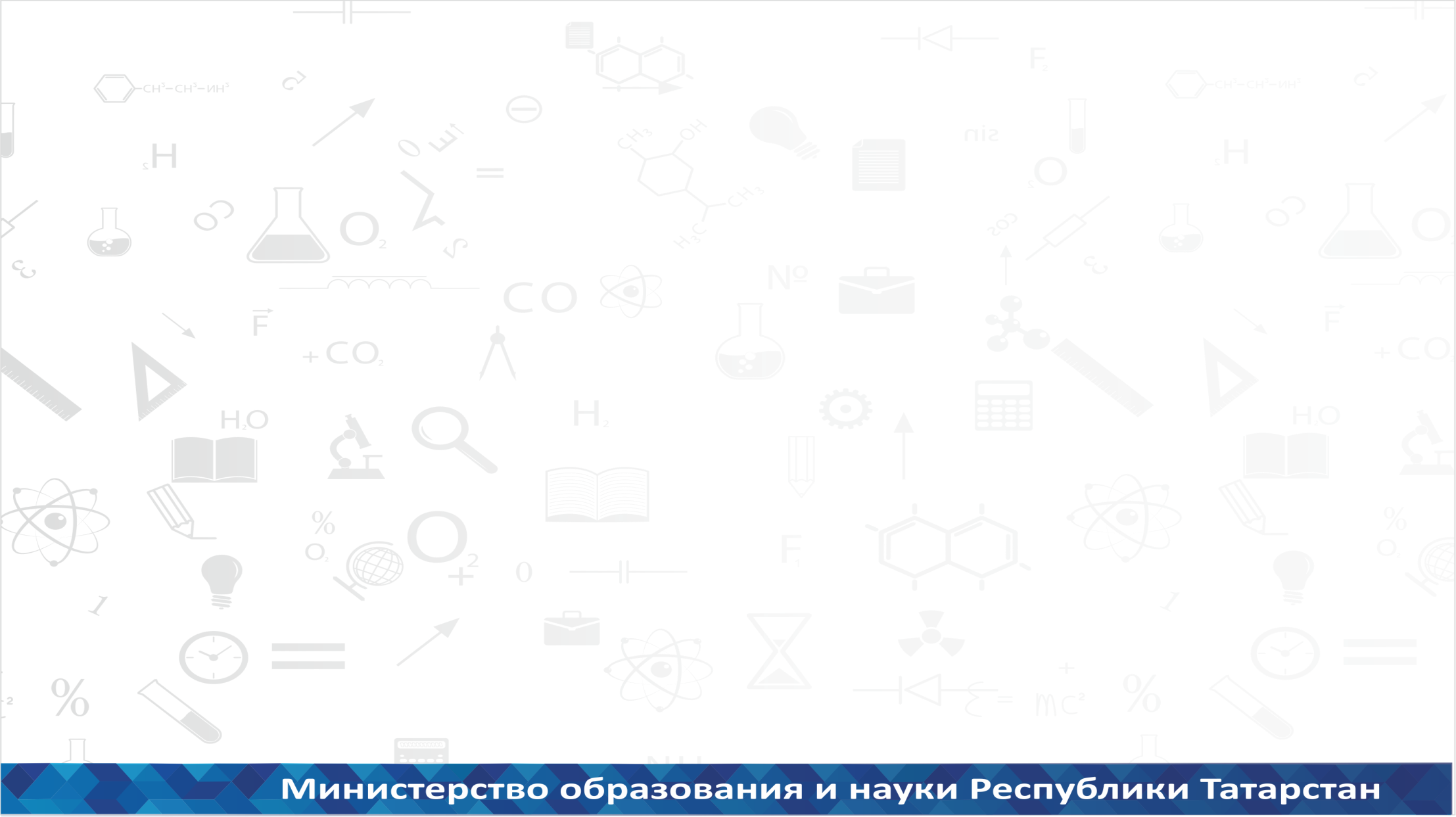 18 апреля 2016 года 
состоялась учредительная конференция  Татарстанского регионального отделения РДШ
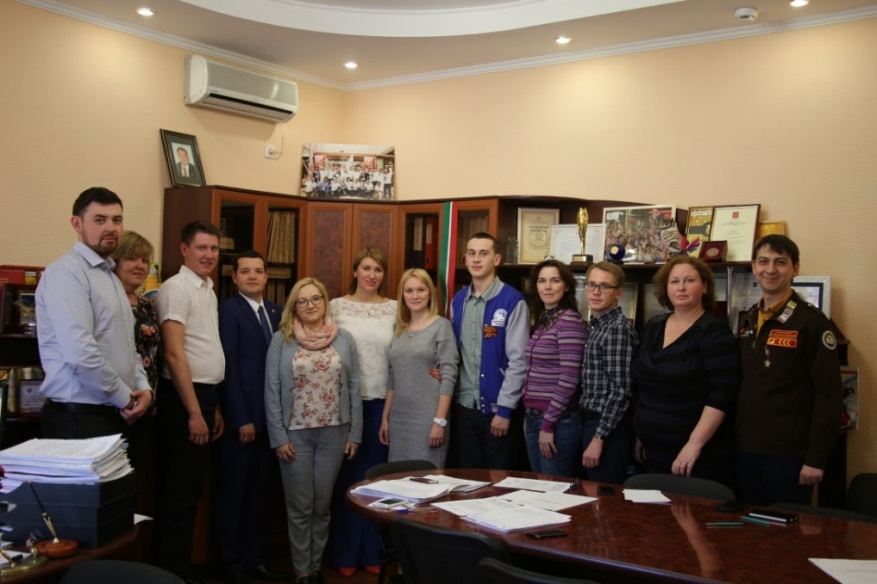 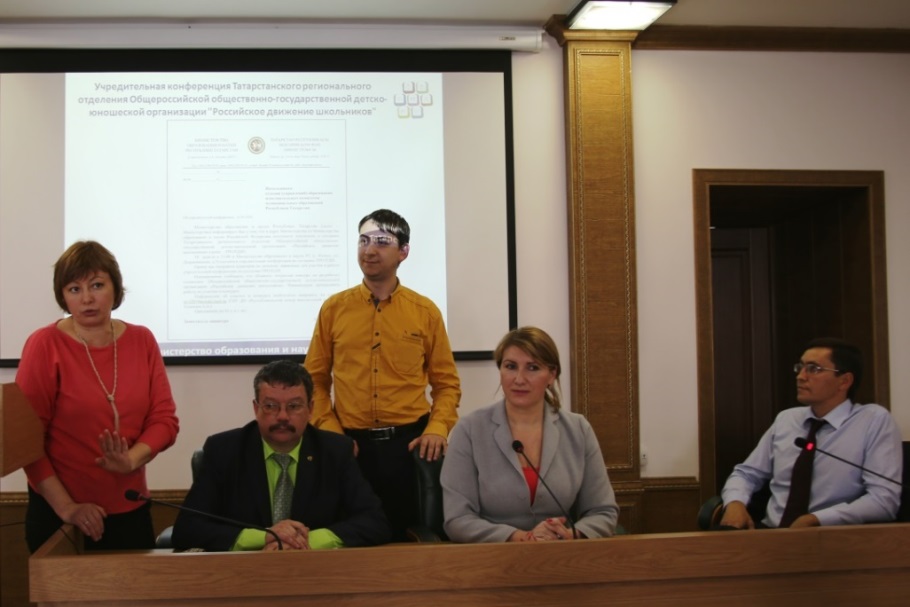 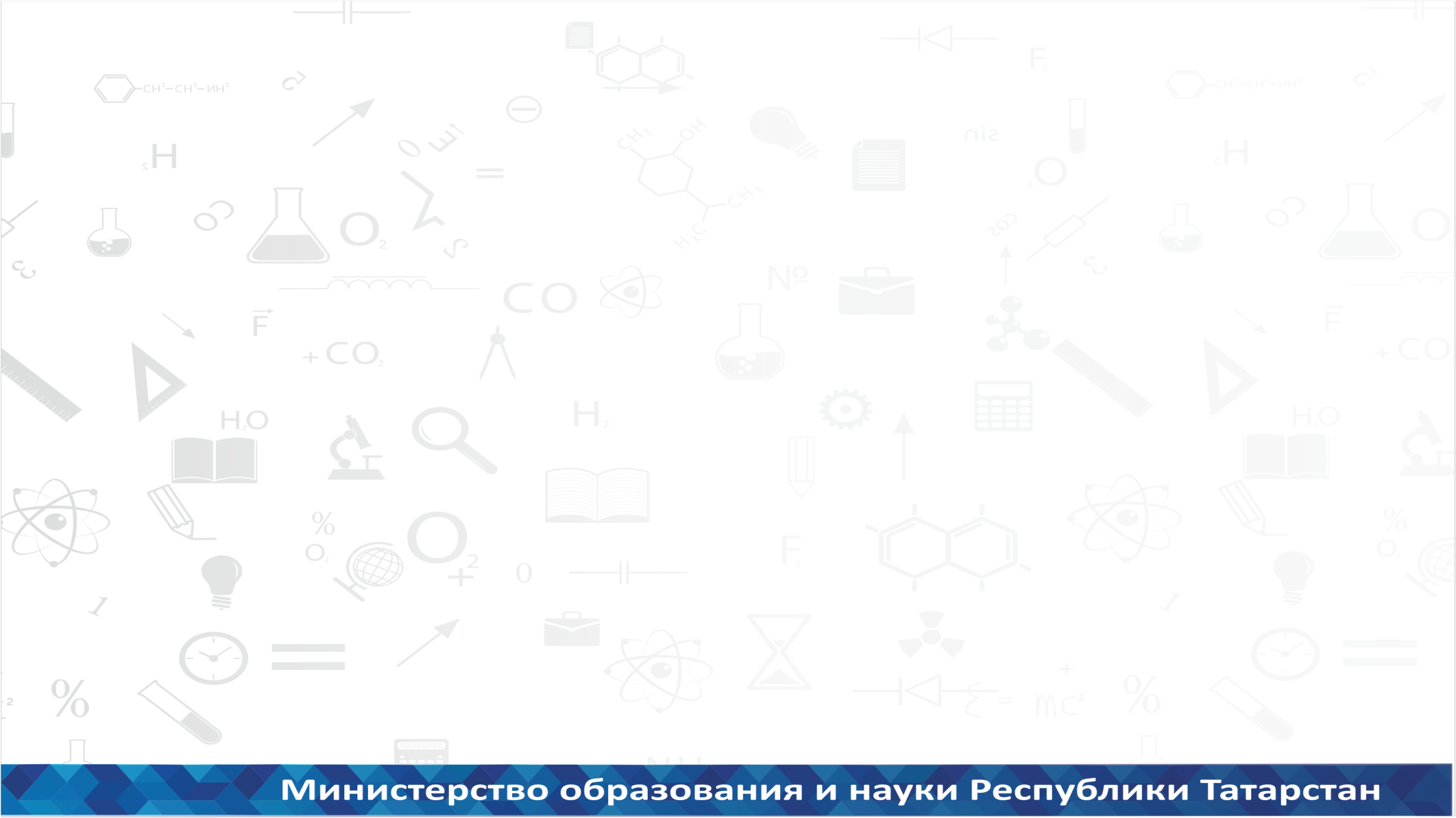 Председатель Татарстанского регионального отделения Общероссийской общественно-государственной детско-юношеской организации «Российское движение школьников»
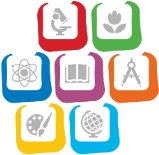 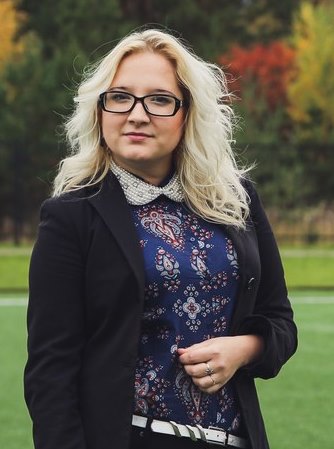 ЕКАТЕРИНА 
ИГОРЕВНА 
СОГРИНА
Директор РОО 
«Совет детских организаций 
 Республики Татарстан»
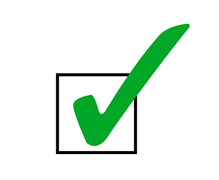 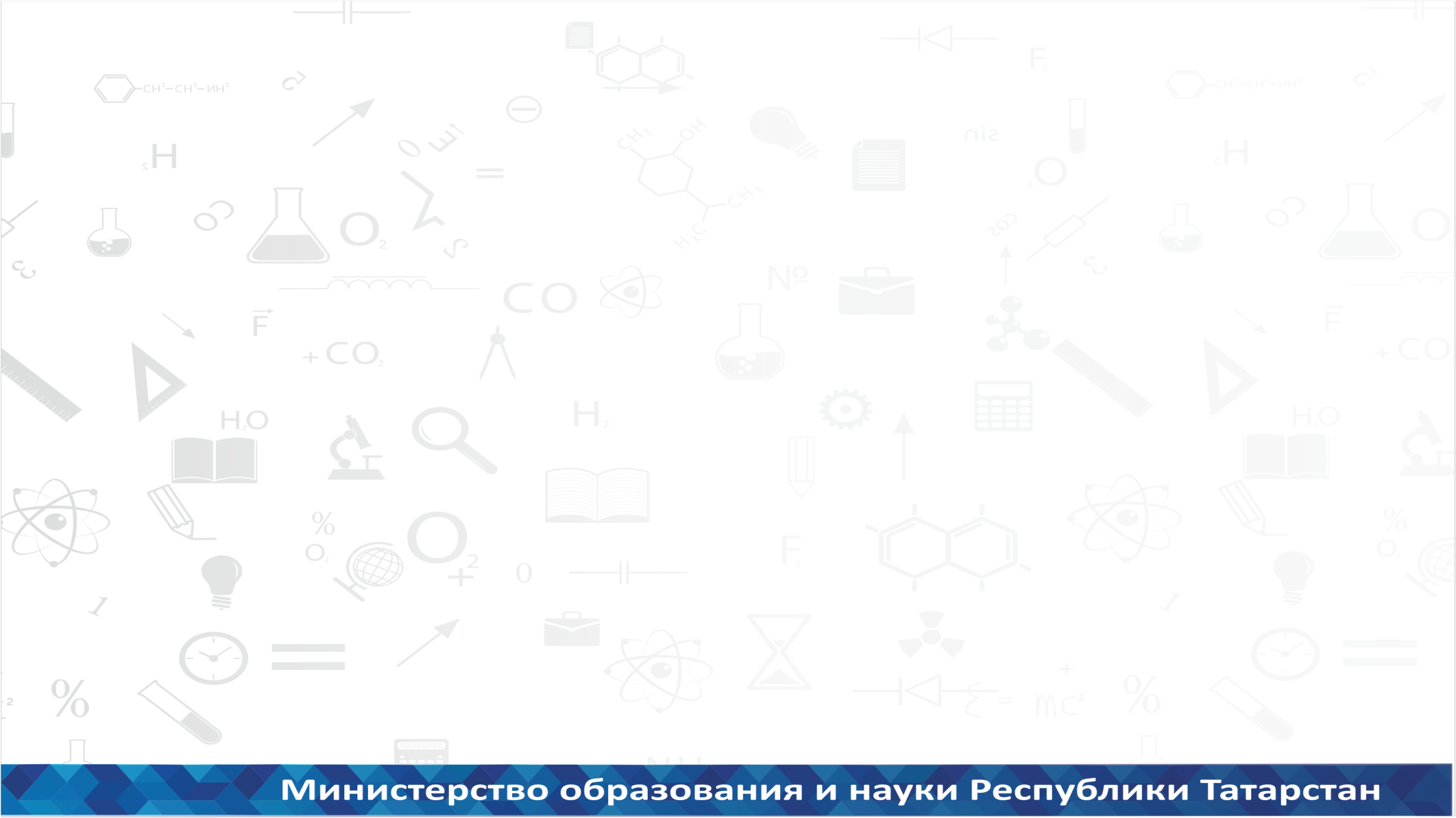 Региональный координатор ФГБУ  «Детско-юношеский центр» «Татарстанское региональное отделение "Российское движение школьников»
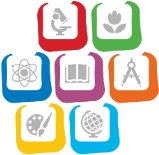 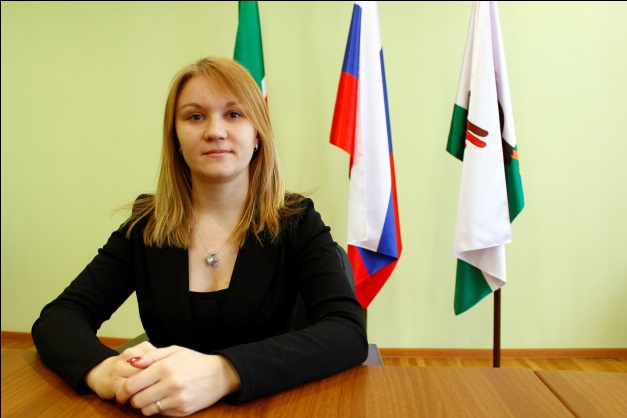 ДАРЬЯ ГЕННАДЬЕВНА
ПРОНИНА
Педагог дополнительного образования 
МБУ ДОД «Центр детского творчества 
«Детская академия Советского района г. Казань»
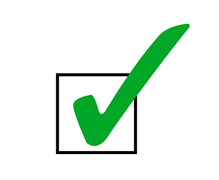 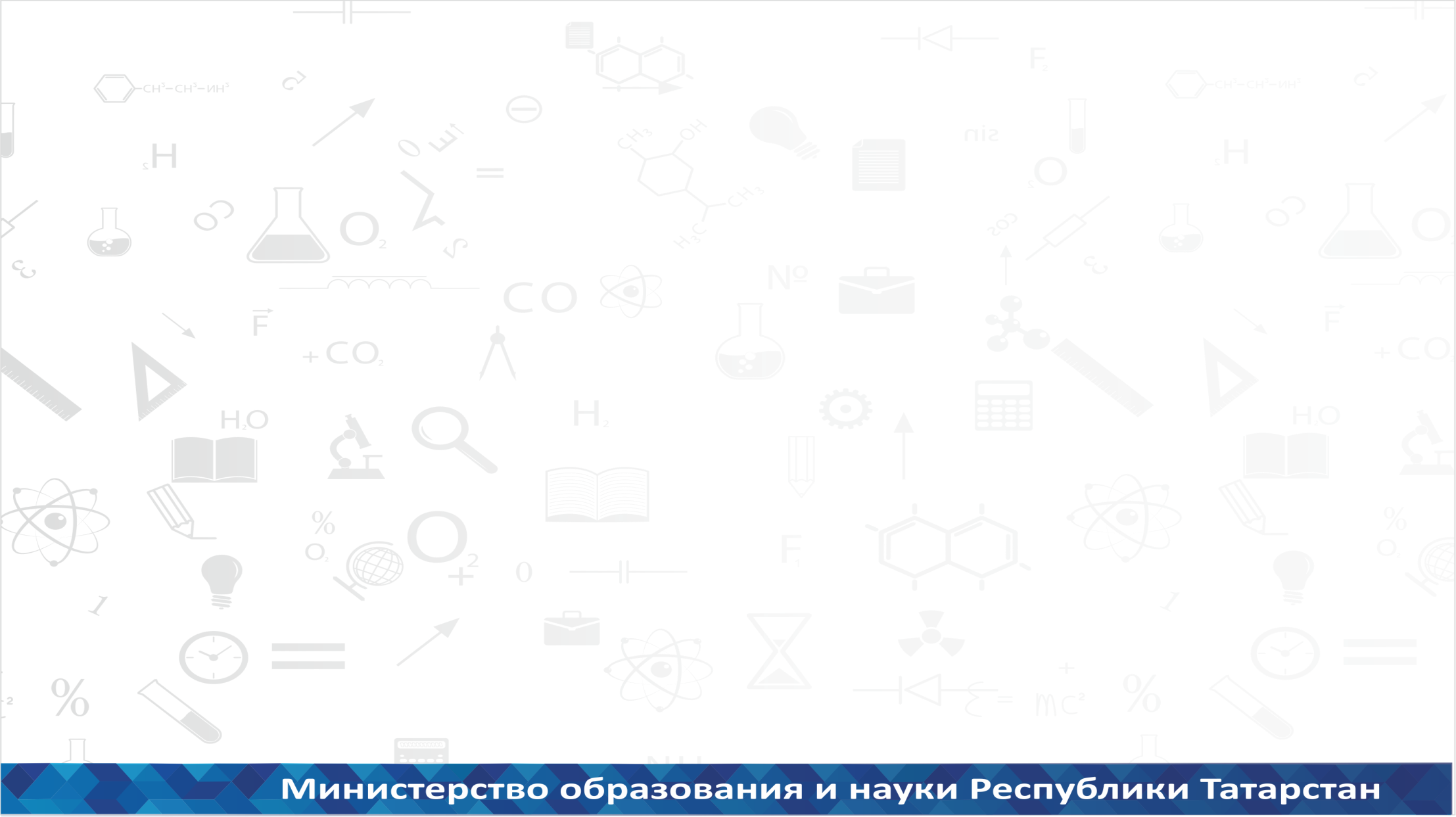 Партнеры регионального отделения Российского движения школьников
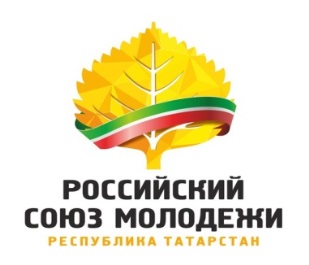 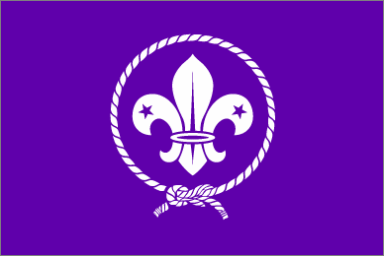 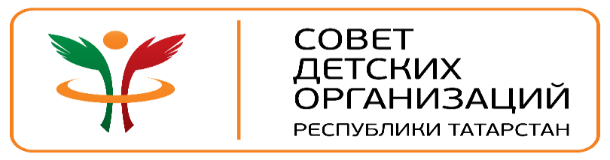 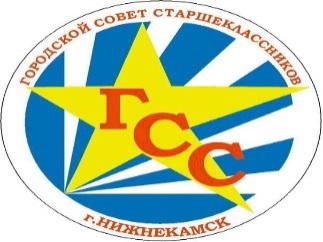 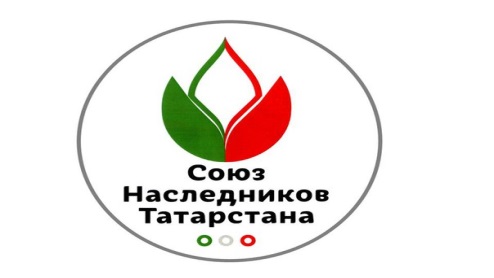 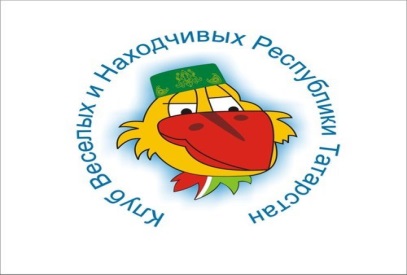 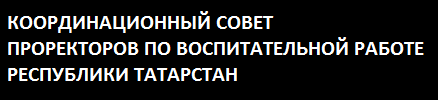 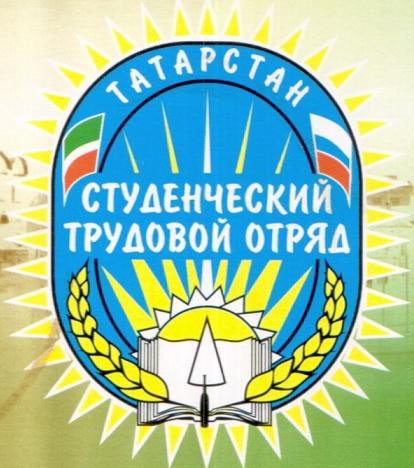 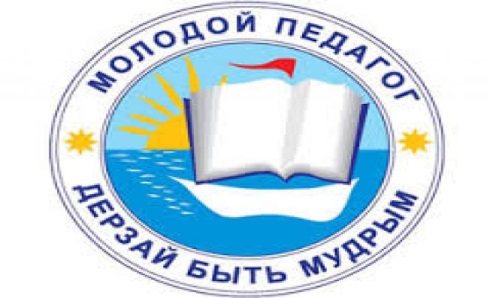 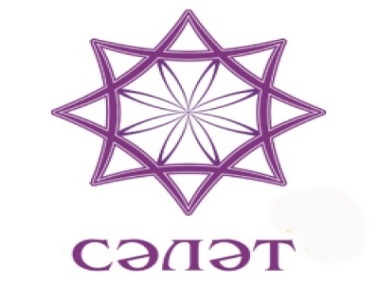 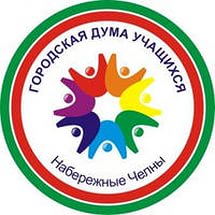 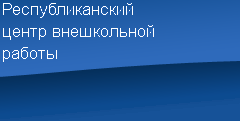 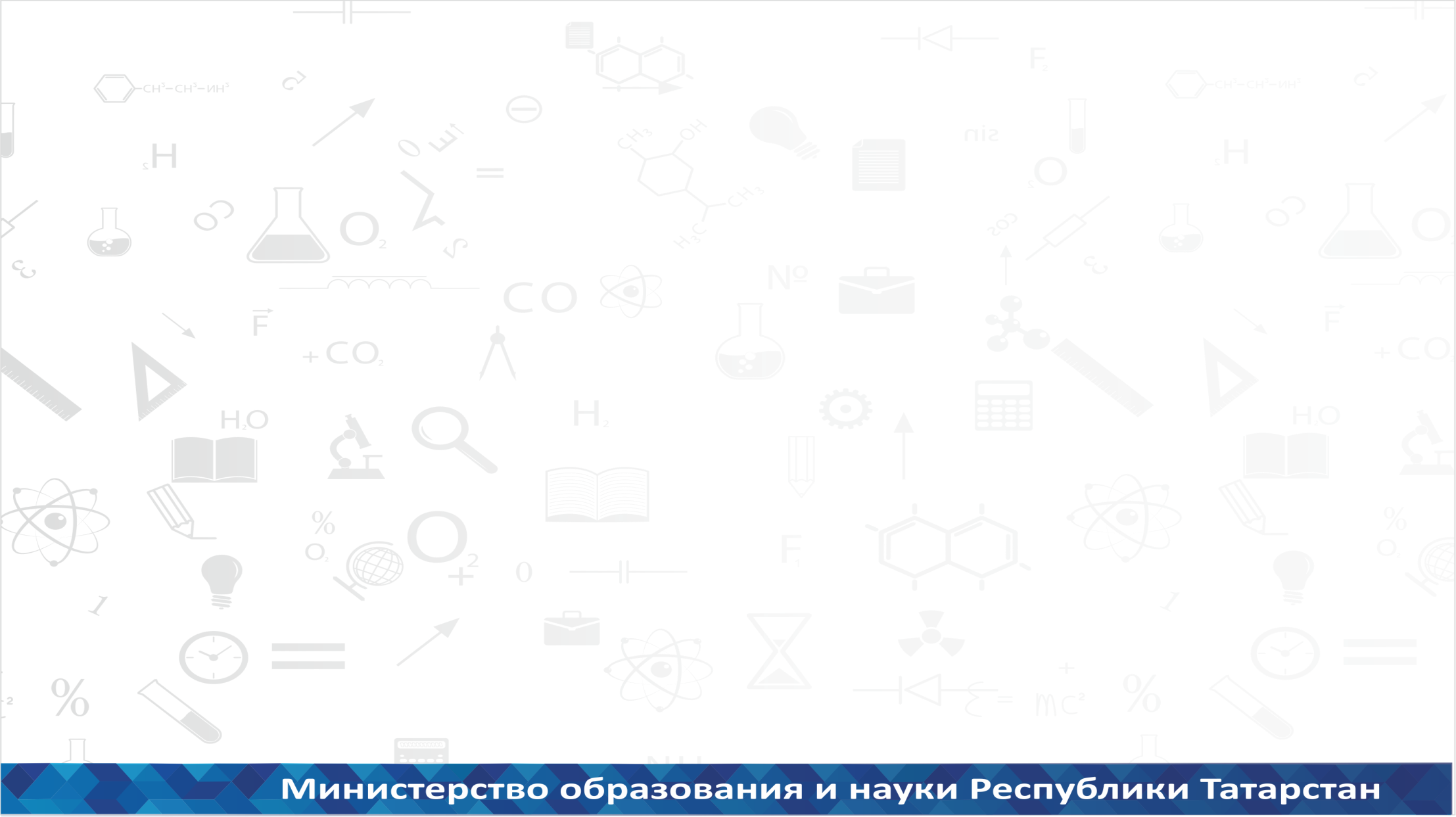 Акции в поддержку 
Российского движения школьников с 18 апреля по 15 мая 2016  года
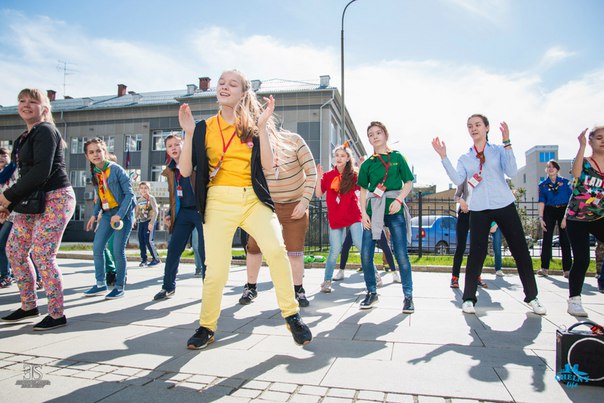 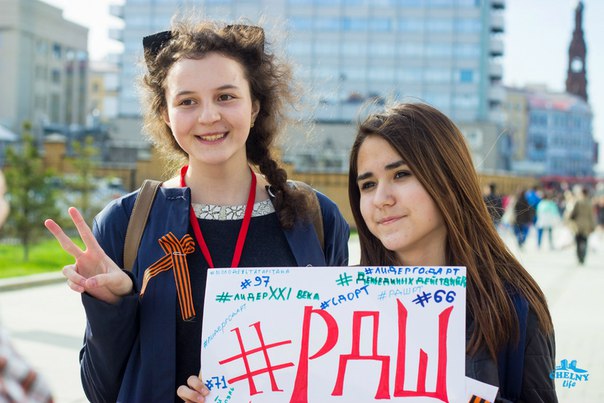 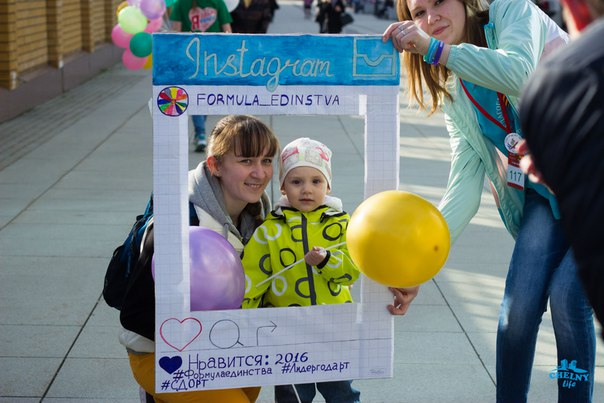 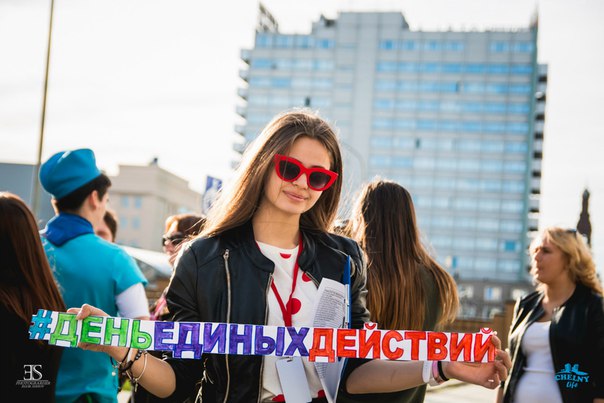 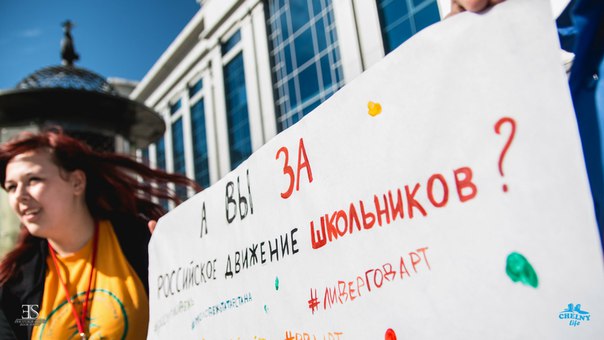 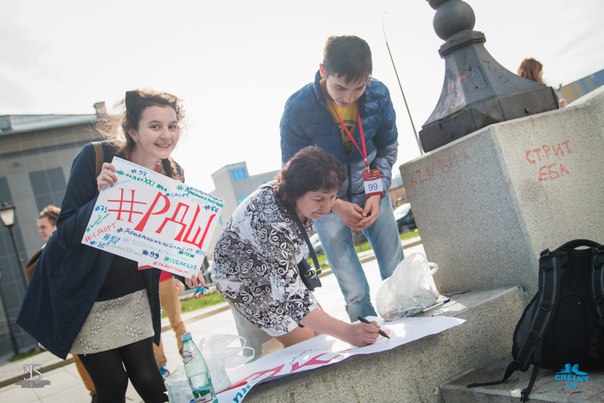 16
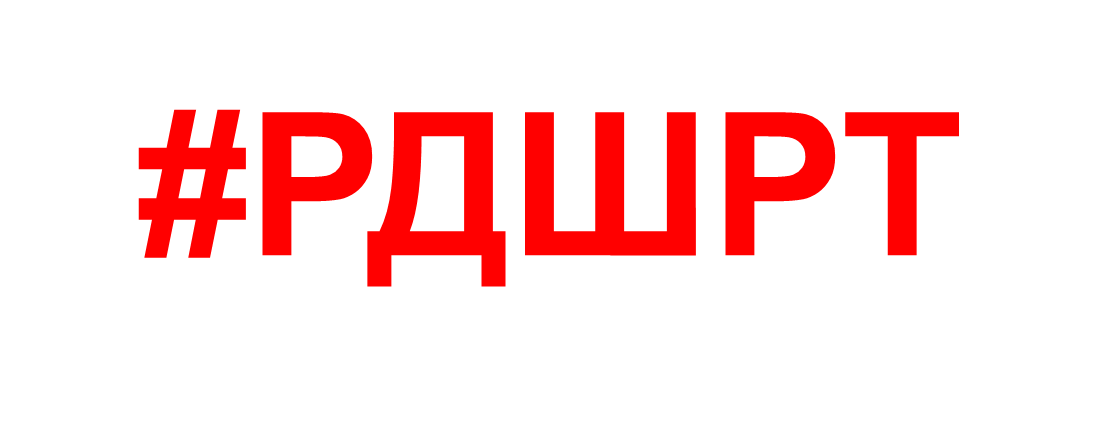 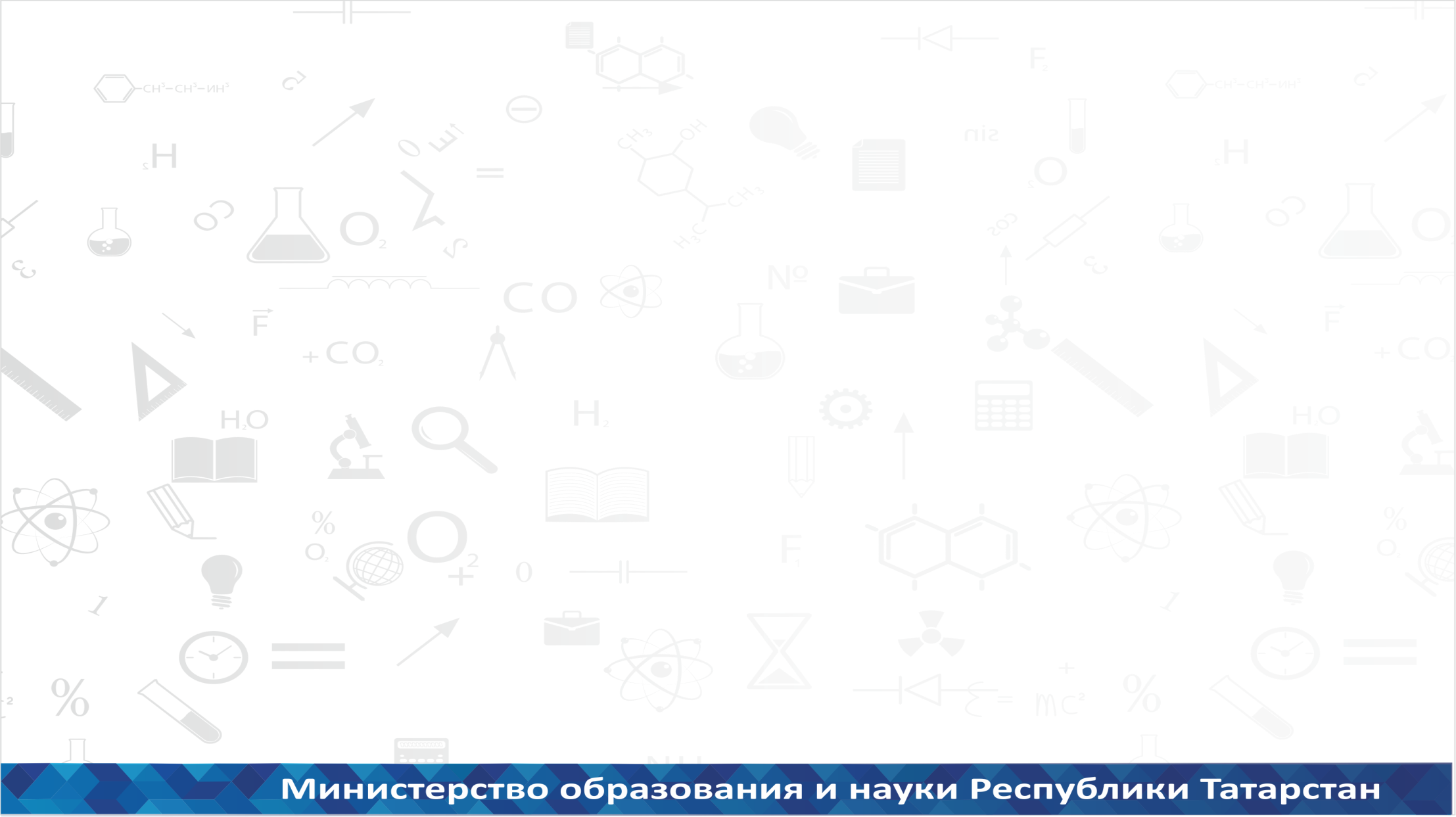 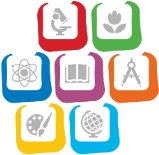 29 апреля 2016 г. в 13.00  в каждой образовательной организации Республики Татарстан состоялась акция «Дерево дружбы» в поддержку РДШРТ
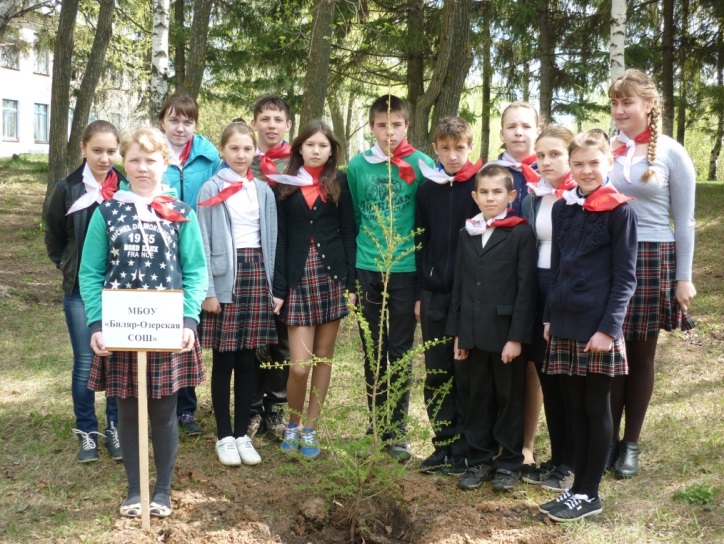 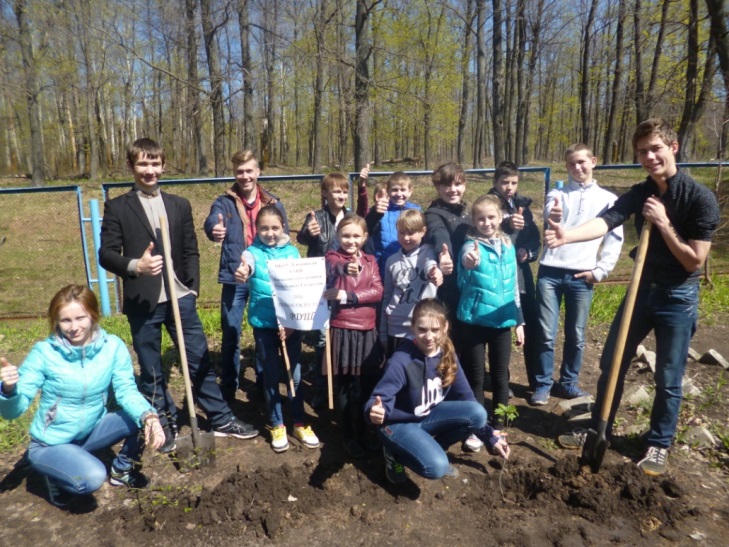 17
I съезд Российского движения школьниковг. Москва, 18-19 мая 2016 года
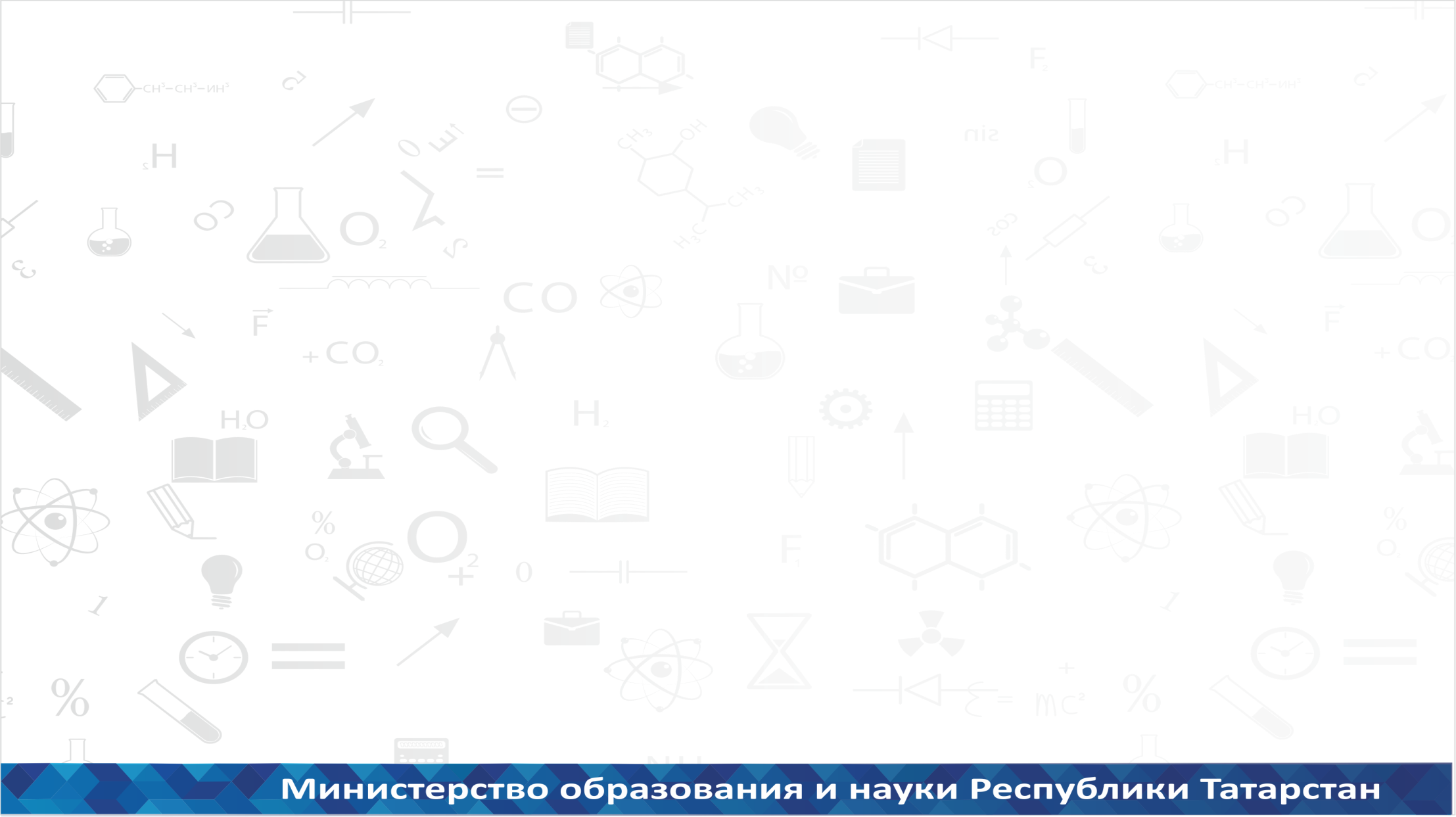 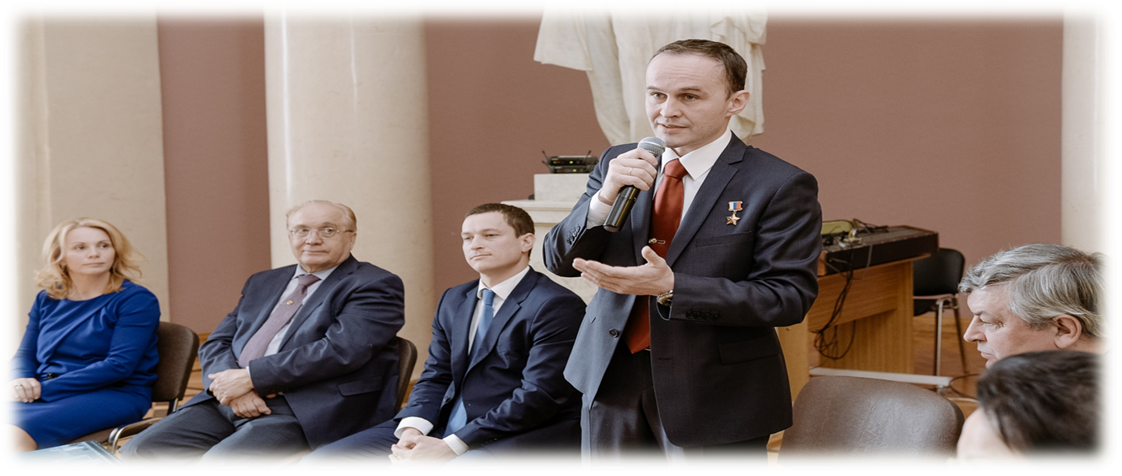 I съезд Российского движения школьниковг. Москва, 18-19 мая 2016 года
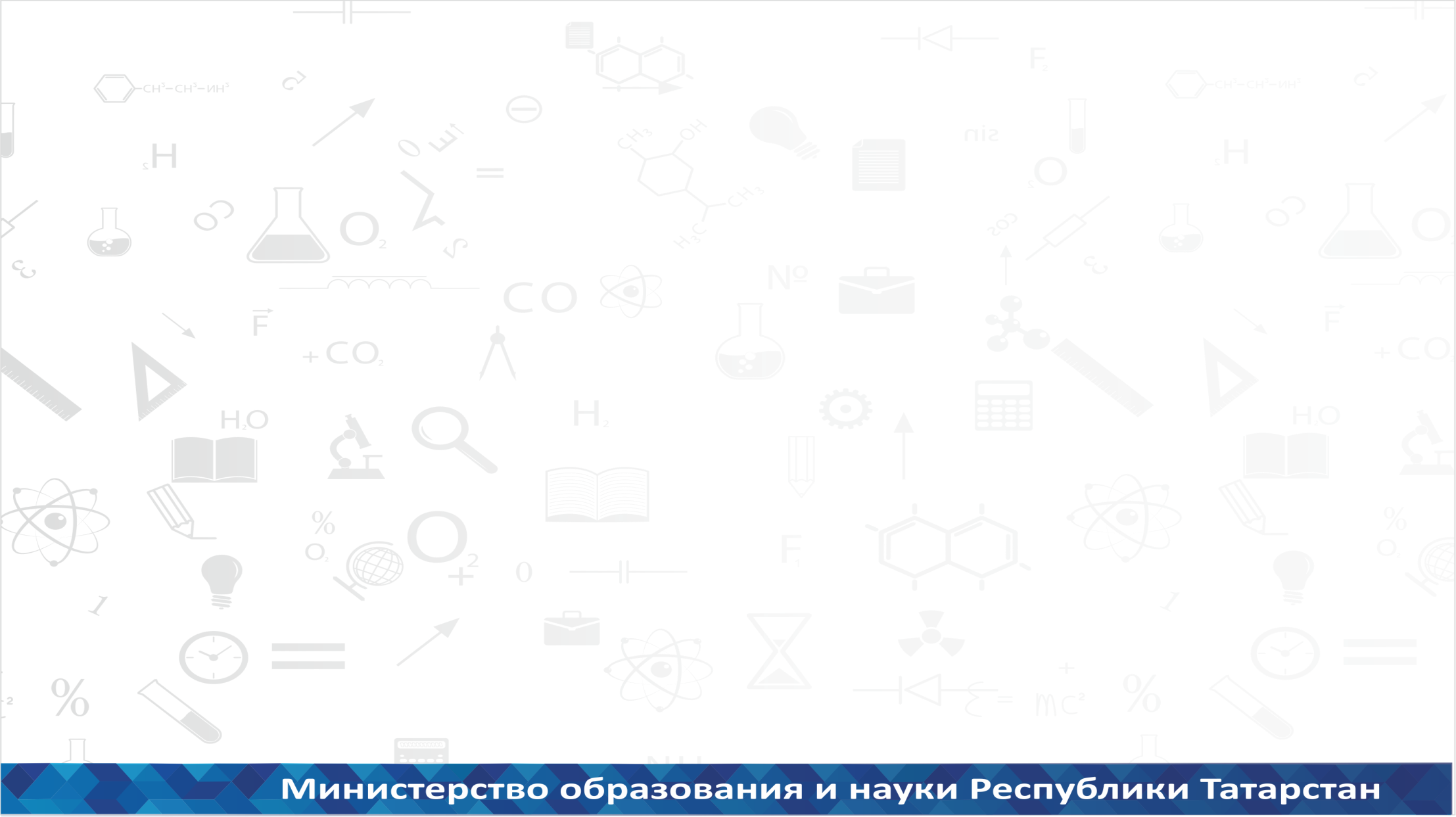 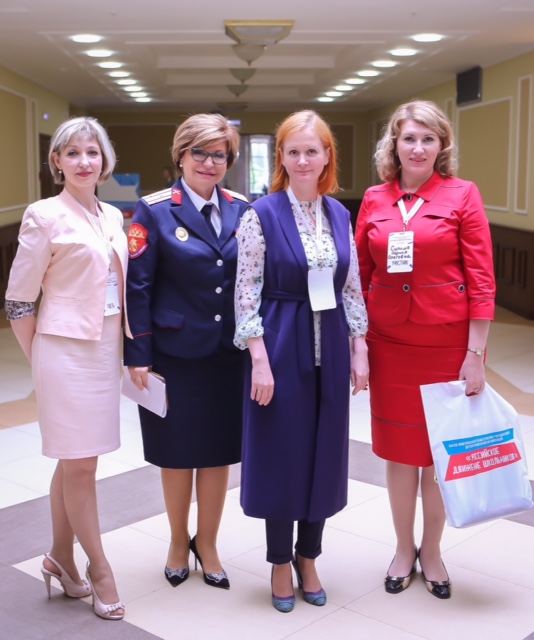 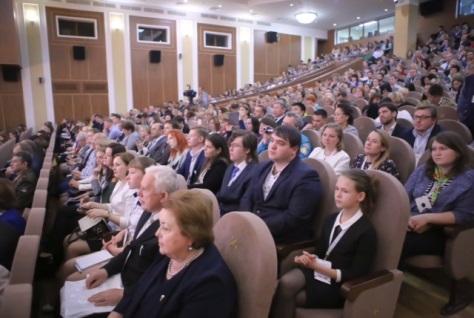 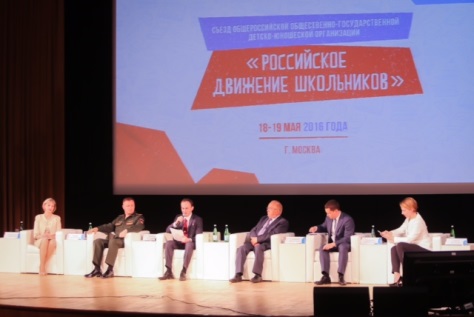 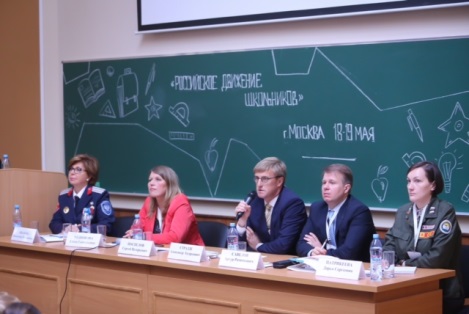 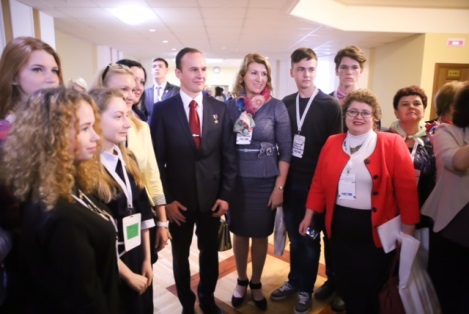 Символика Российского движения школьников
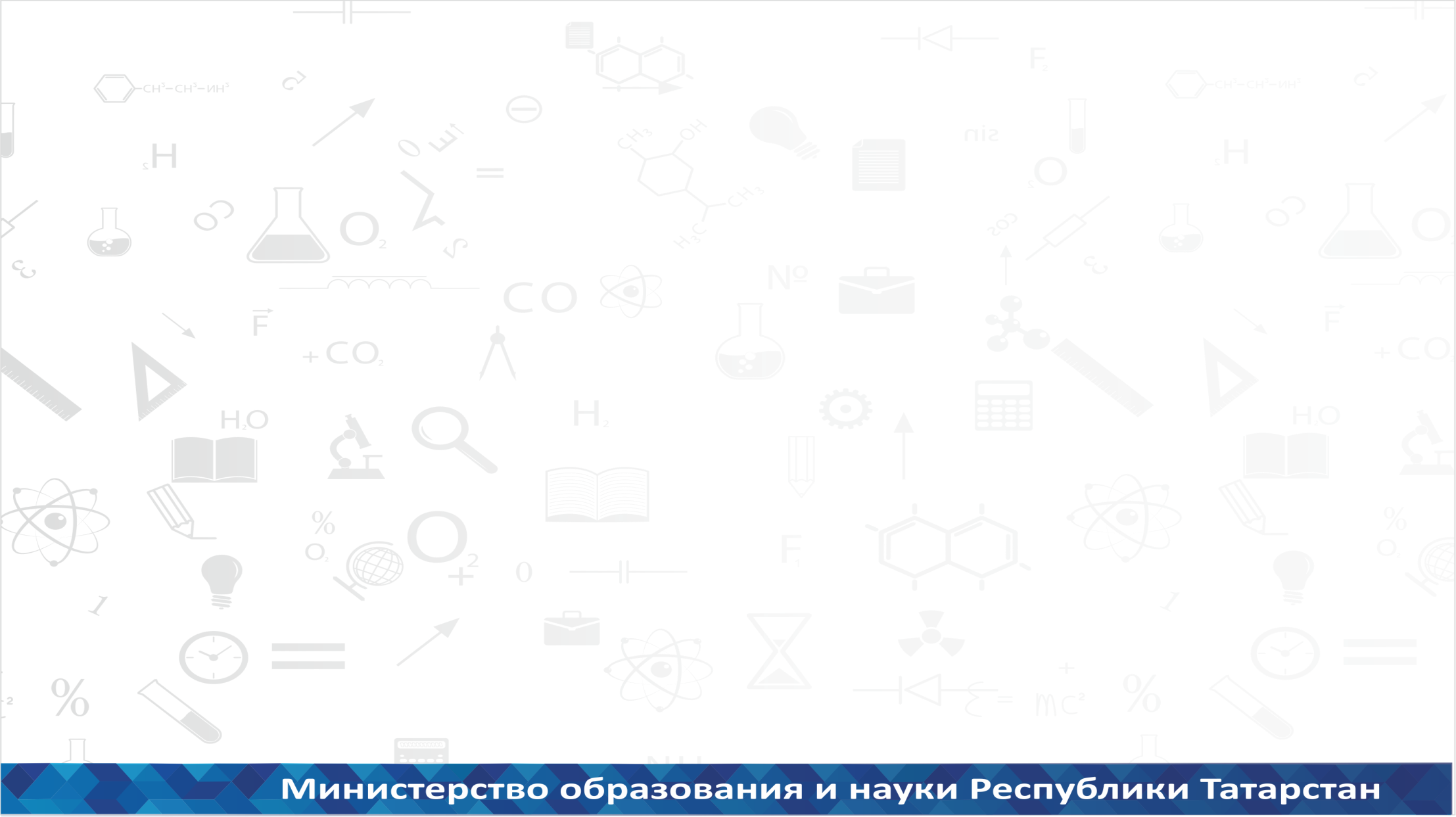 Основные направления работы «Российского движения школьников»
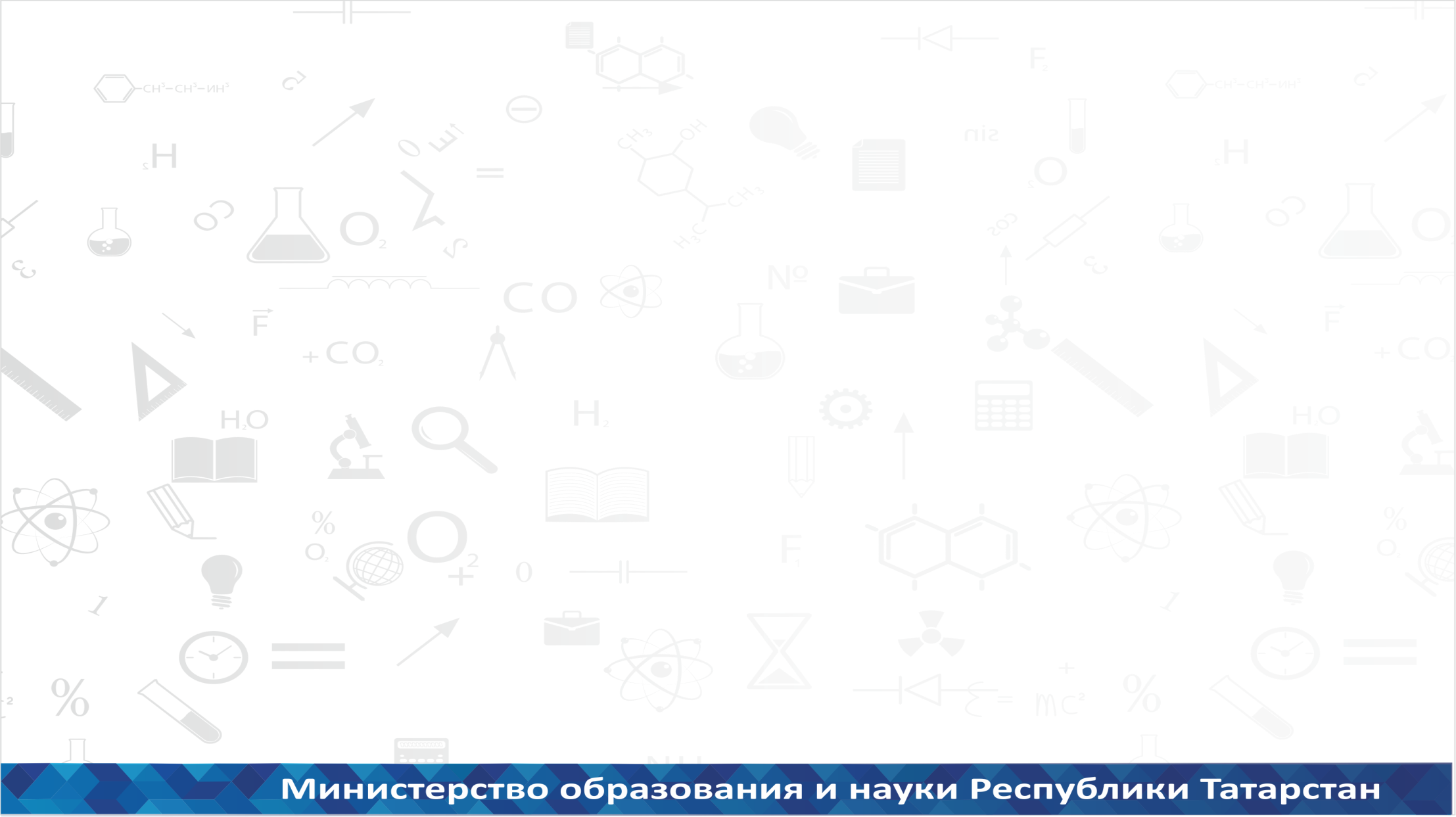 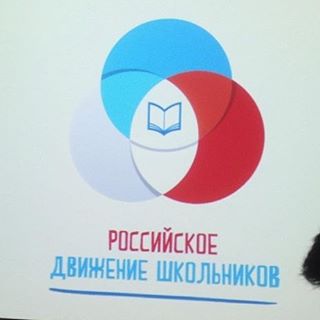 1) «Личностное развитие школьника»
2) «Гражданский активизм»
3) «Военно-патриотическое направление» - активизация патриотического и военно-патриотического воспитания, в том числе развитие движения «ЮНАРМИЯ»
4) «Информационно-медийное направление»
Проект первичной ячейки Российского движения школьниковОпределена одна пилотная школа в каждом муниципальном районе – всего 50 школ
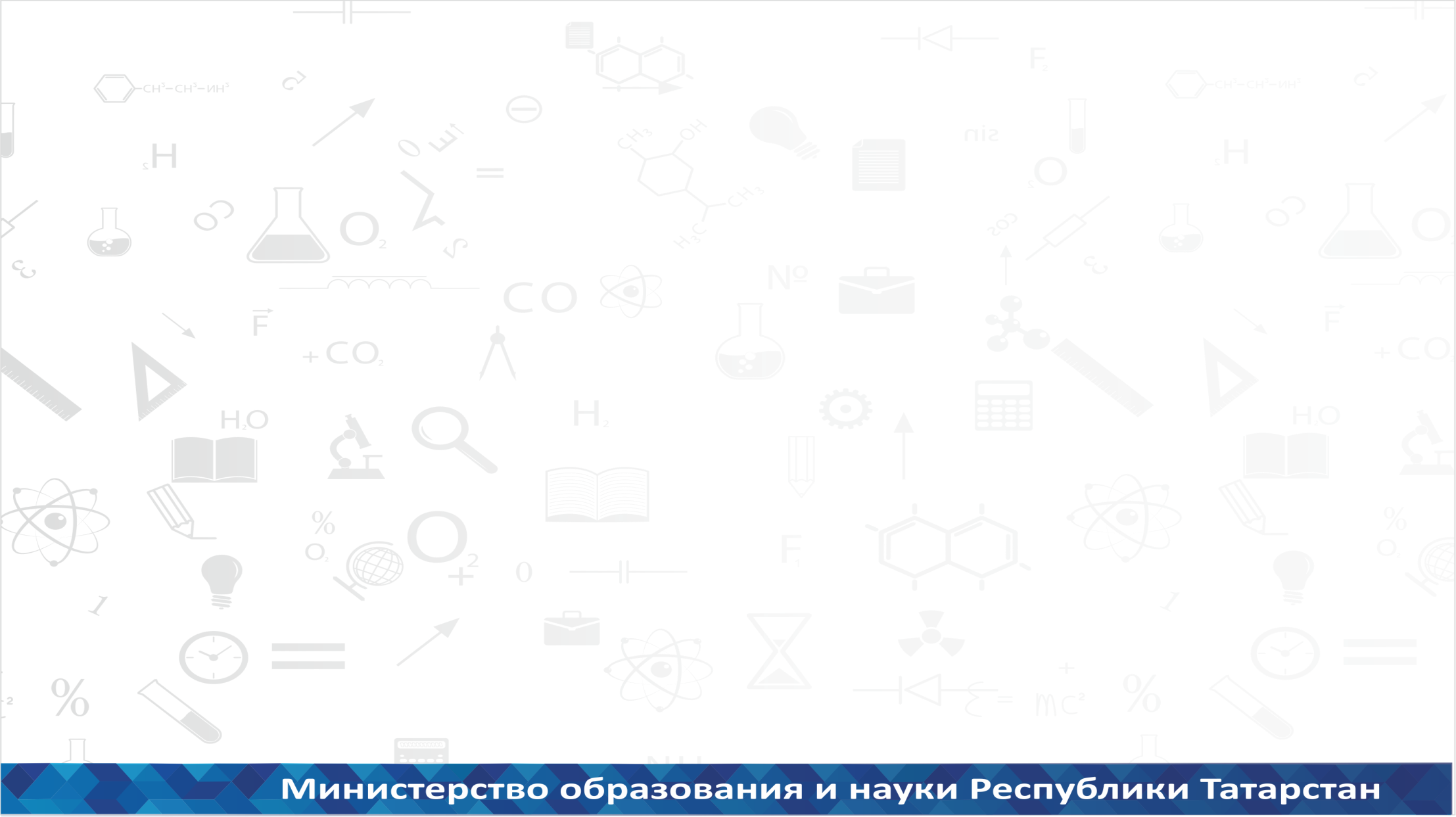 Работа по направлениям деятельности
Работа по направлениям
деятельности
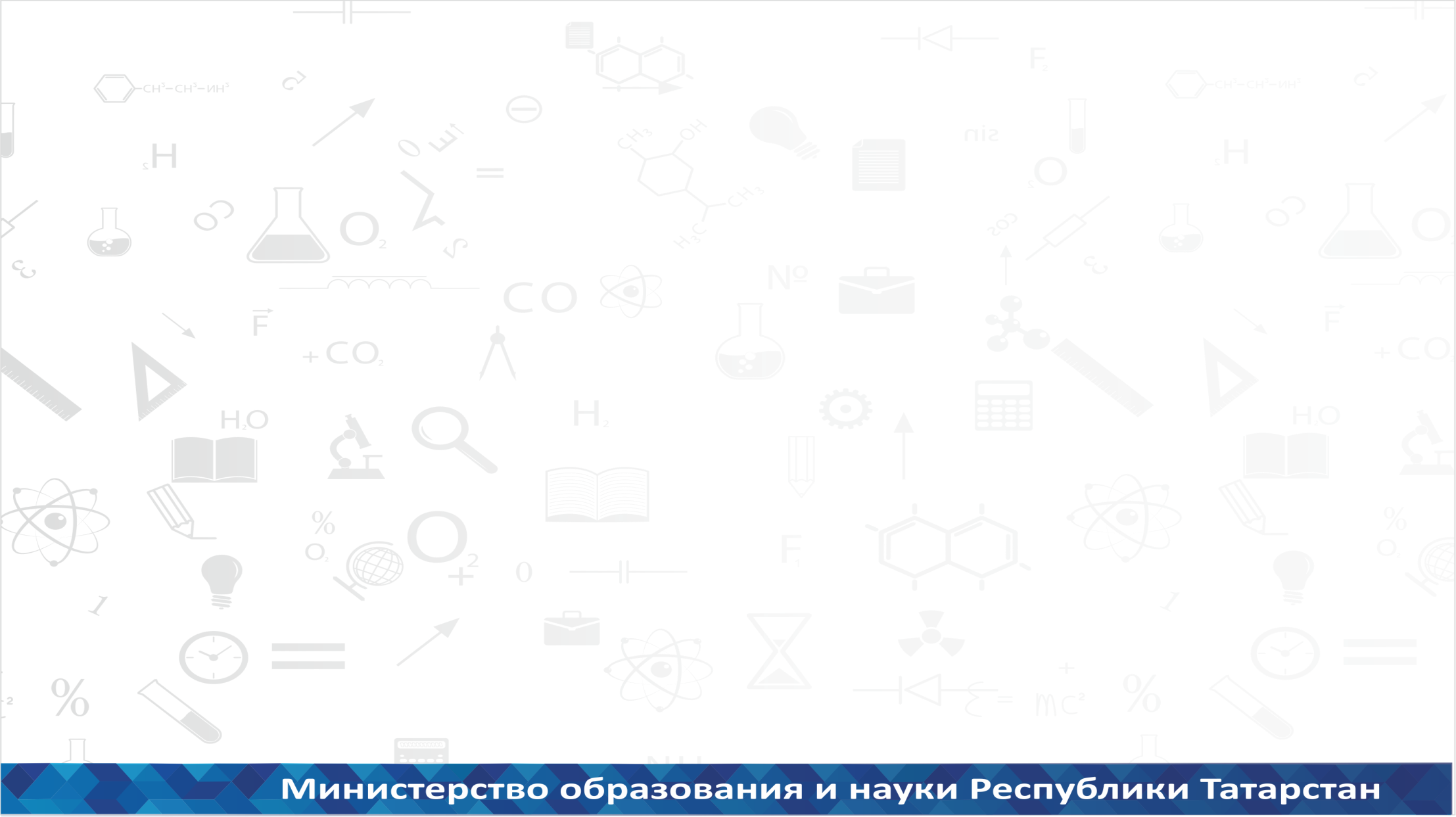 Пилотные школы в муниципальных образованиях
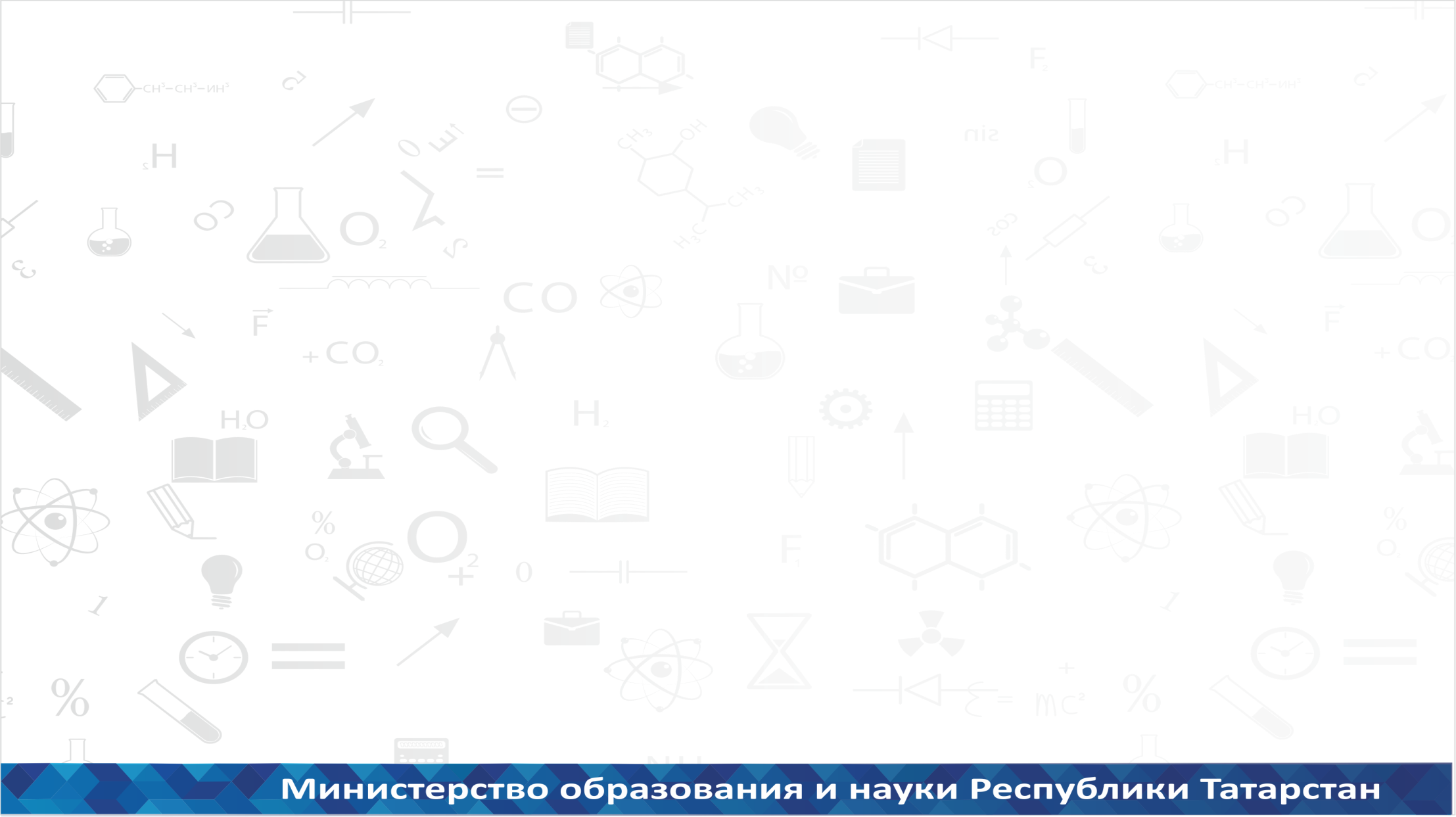 Пилотные школы в муниципальных образованиях
Пилотные школы в муниципальных образованиях
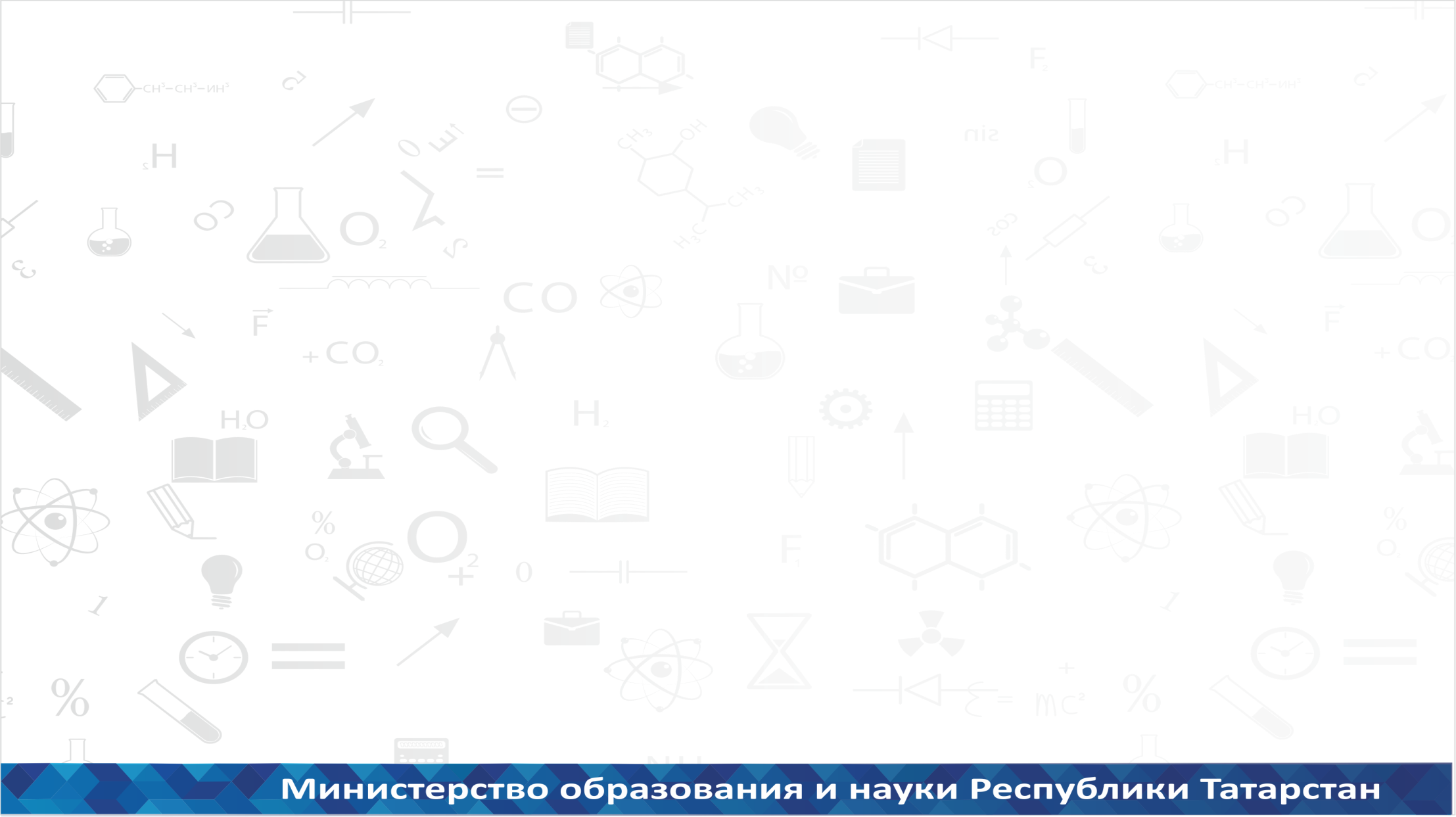 Пилотные школы в муниципальных образованиях
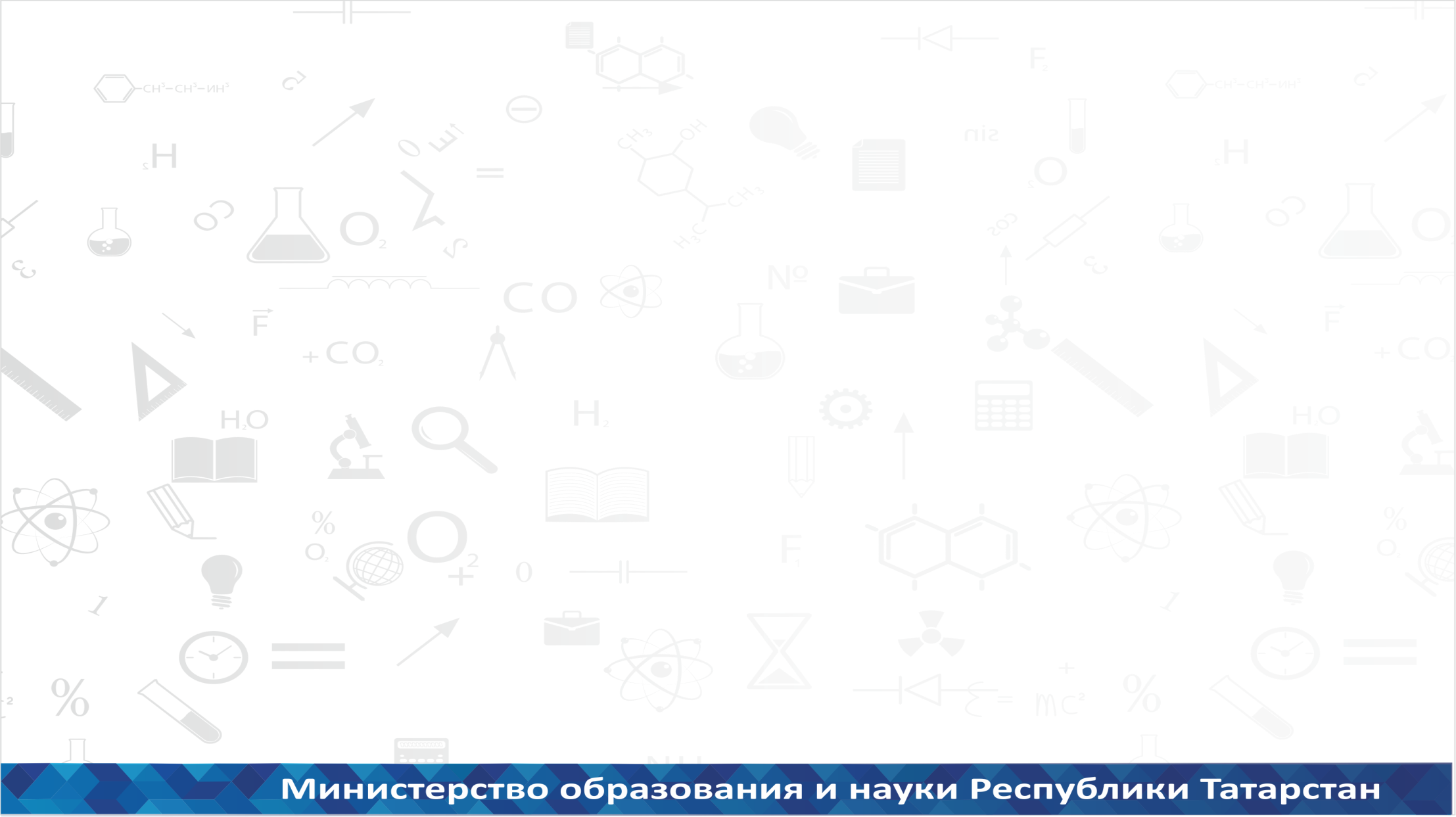 Пилотные школы в муниципальных образованиях
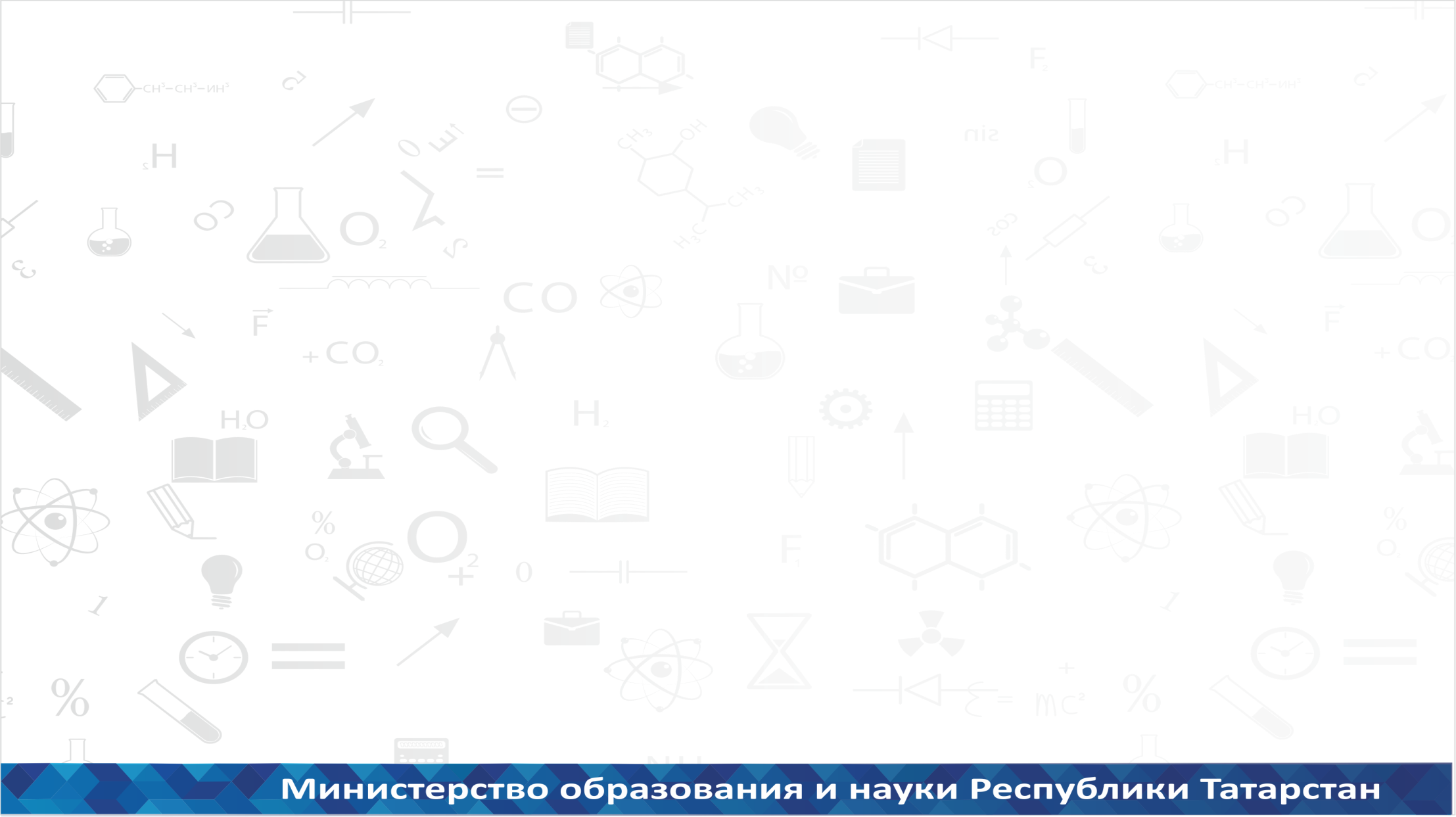 Пилотные школы в муниципальных образованиях
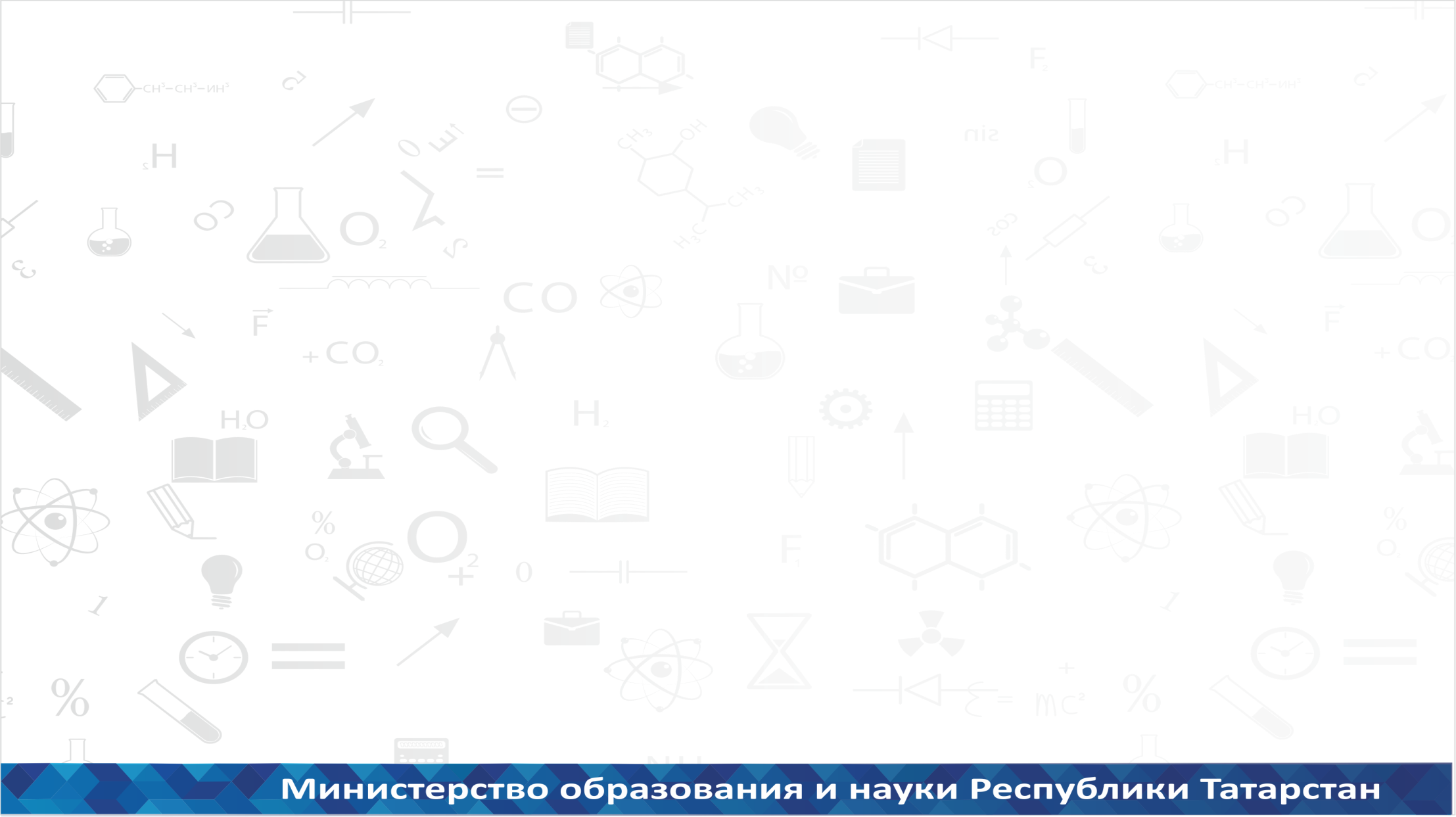 Пилотные школы в муниципальных образованиях
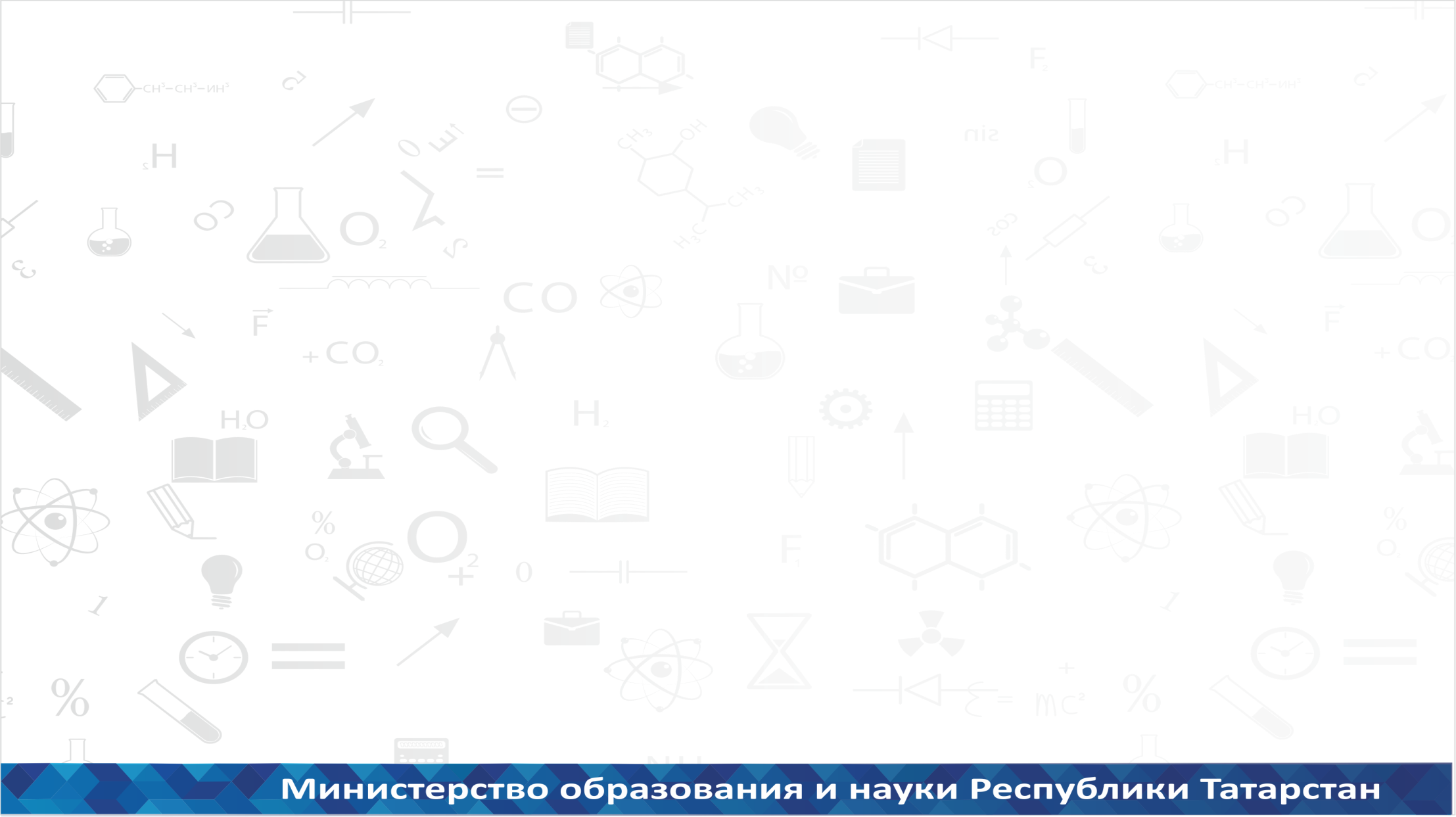 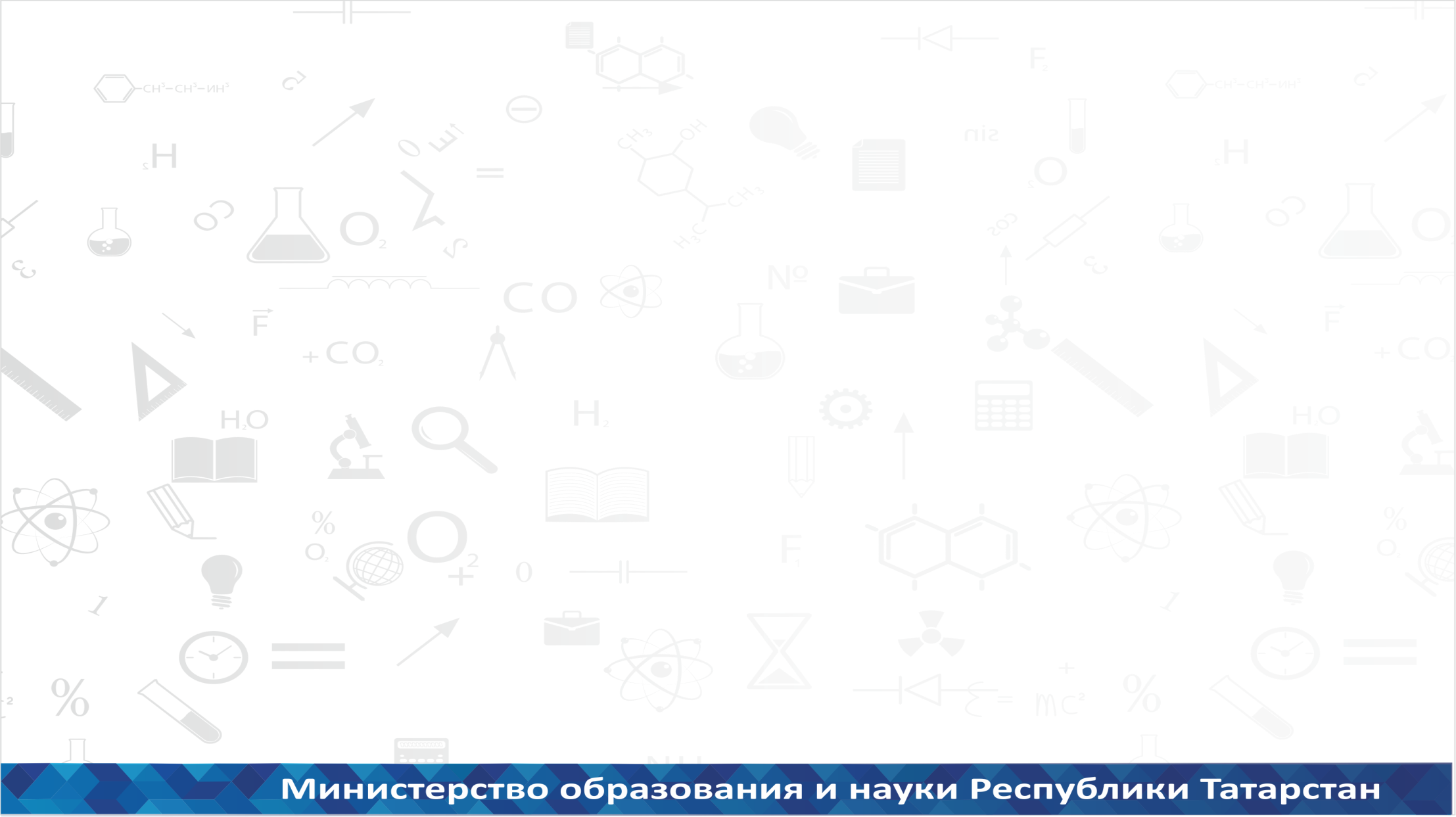 Проект структуры регионального отделения
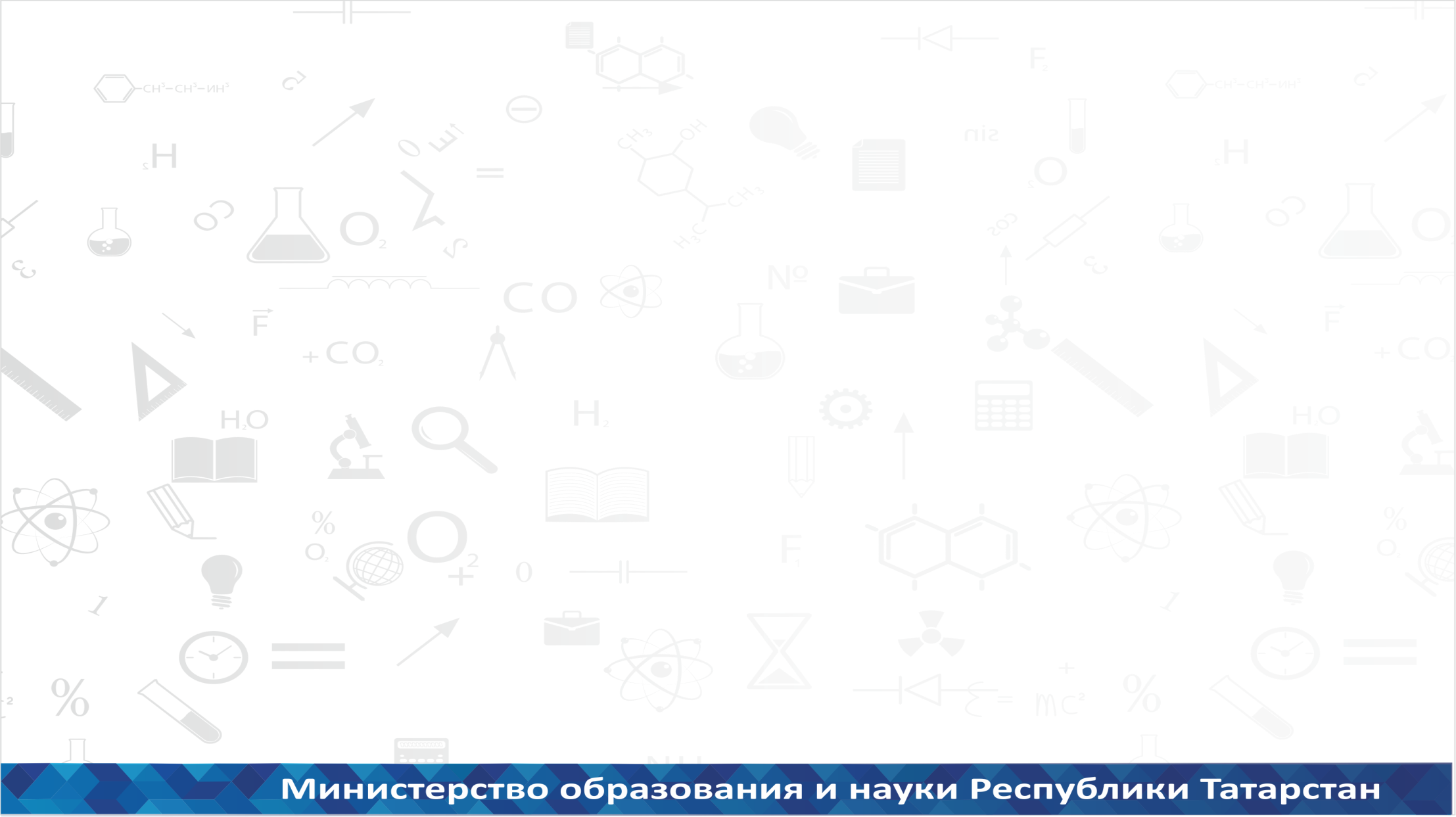 Мероприятия регионального отделения
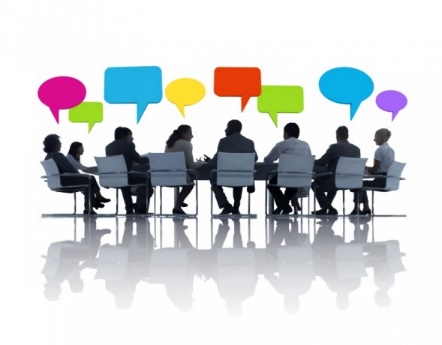 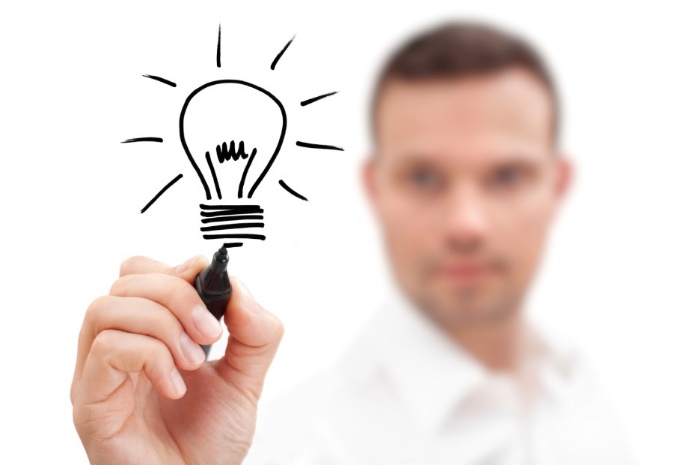 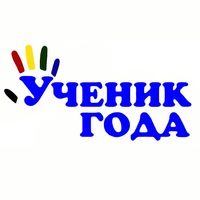 Центр школьных инициатив
Семинары и обсуждения
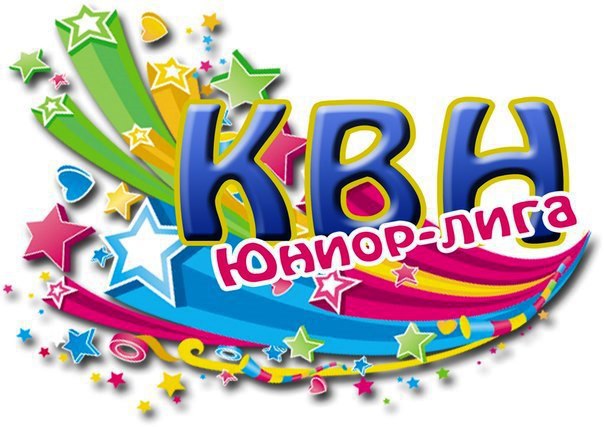 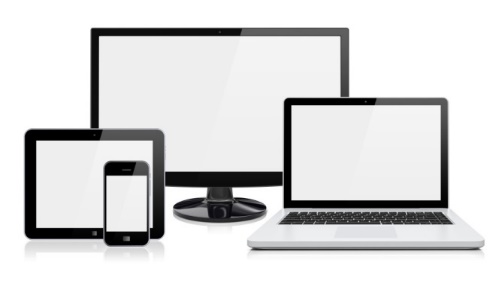 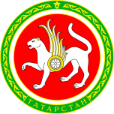 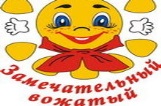 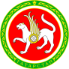 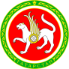 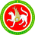 Онлайн-журнал 
«Школьники Татарстана»
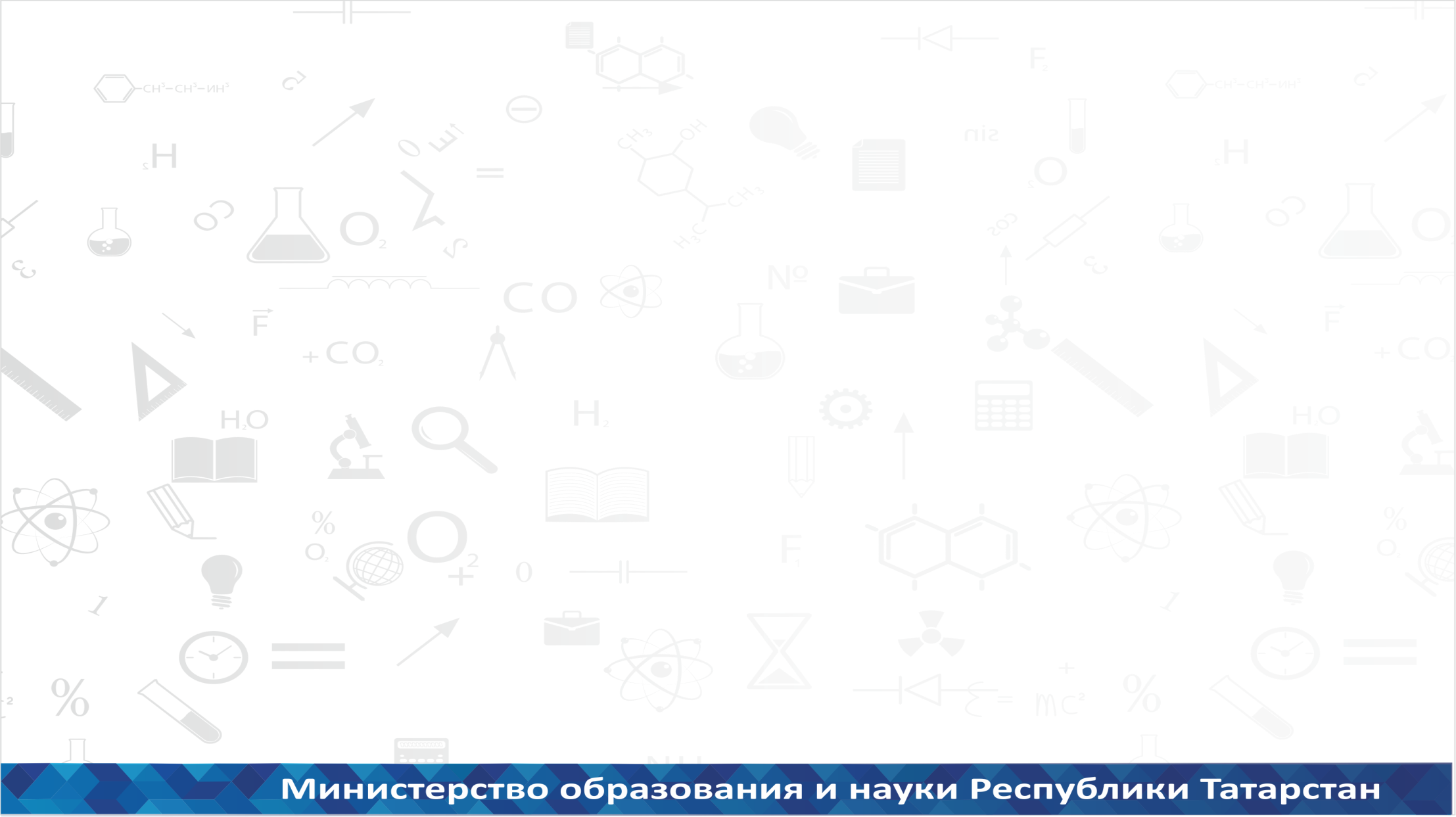 Мероприятия регионального отделения
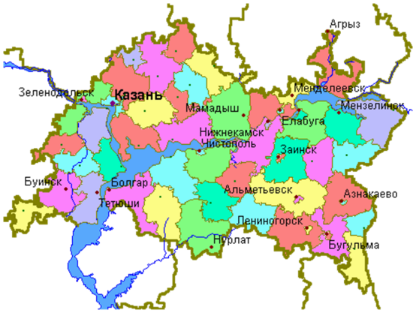 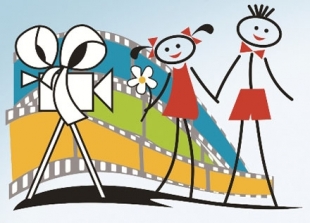 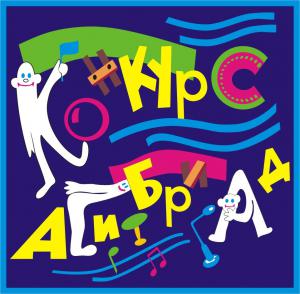 Краеведческие игры, 
проекты
Детский фестиваль кино
«Свежий ветер»
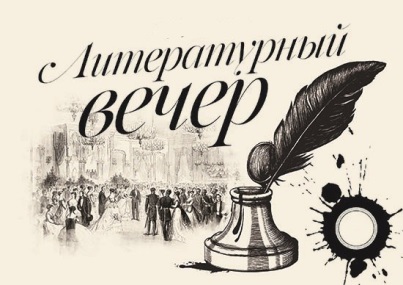 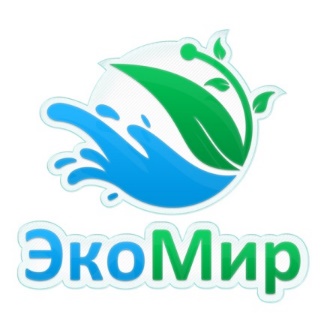 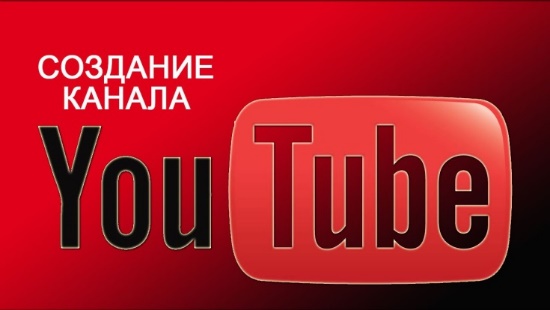 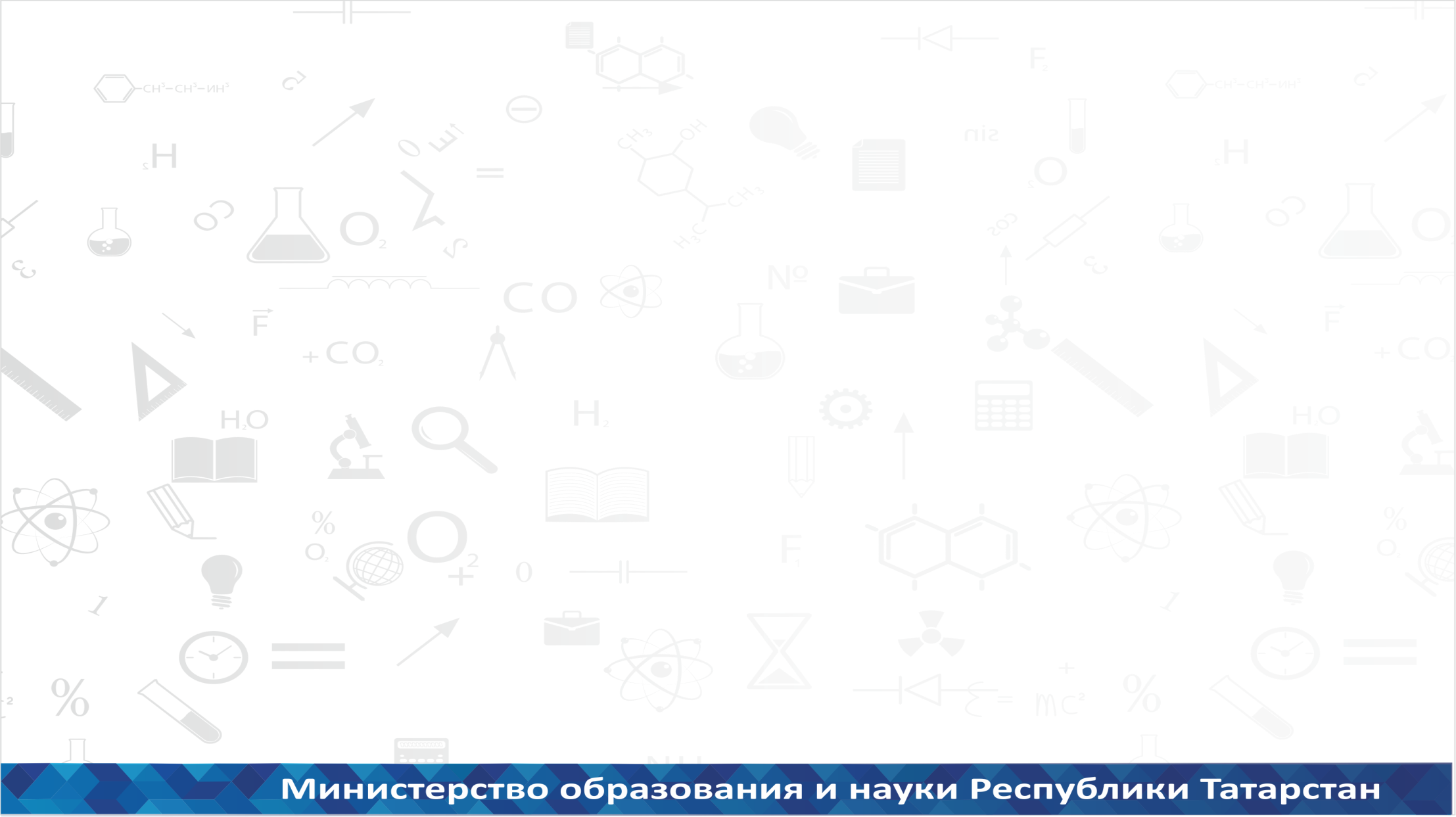 Мероприятия регионального отделения
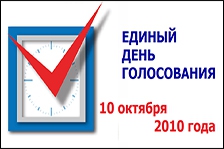 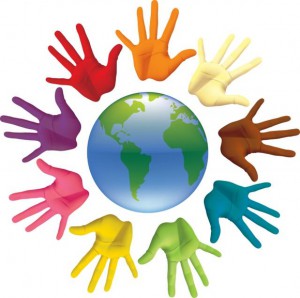 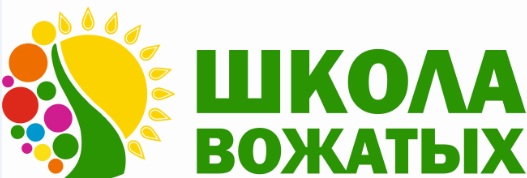 Единый день выборов
Школьный этно-фестиваль
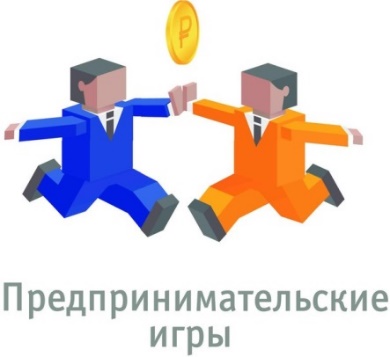 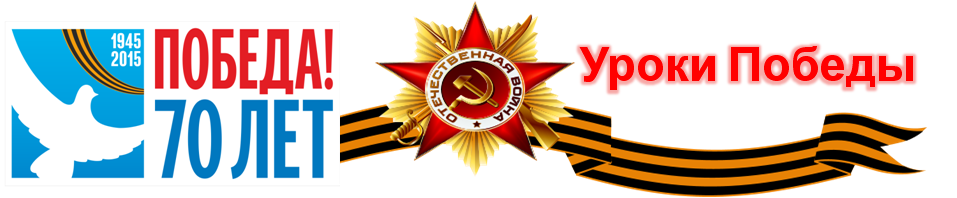 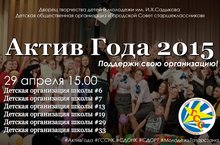 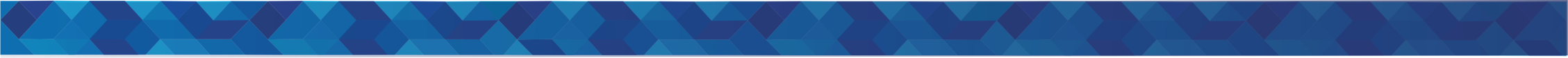 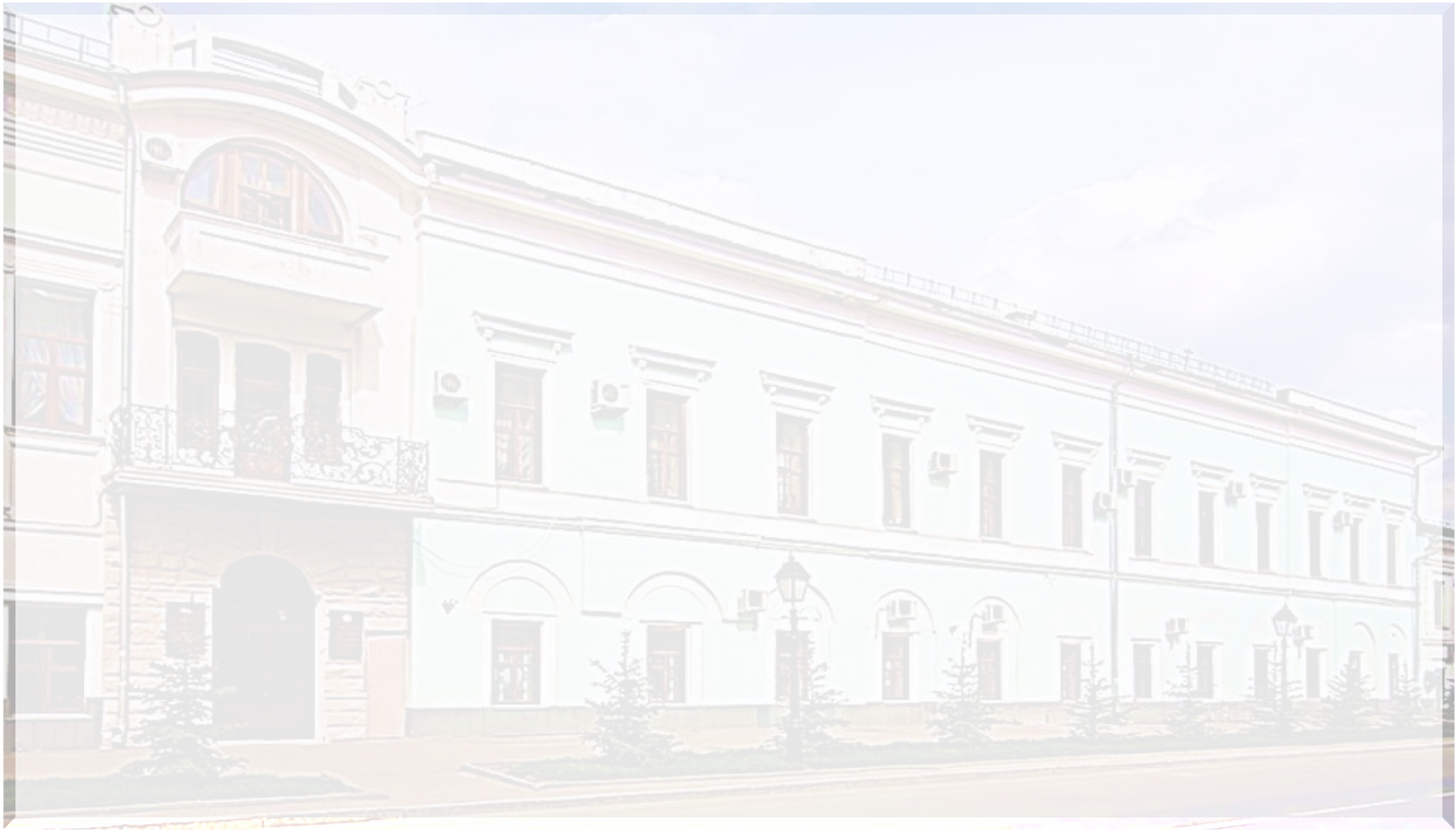 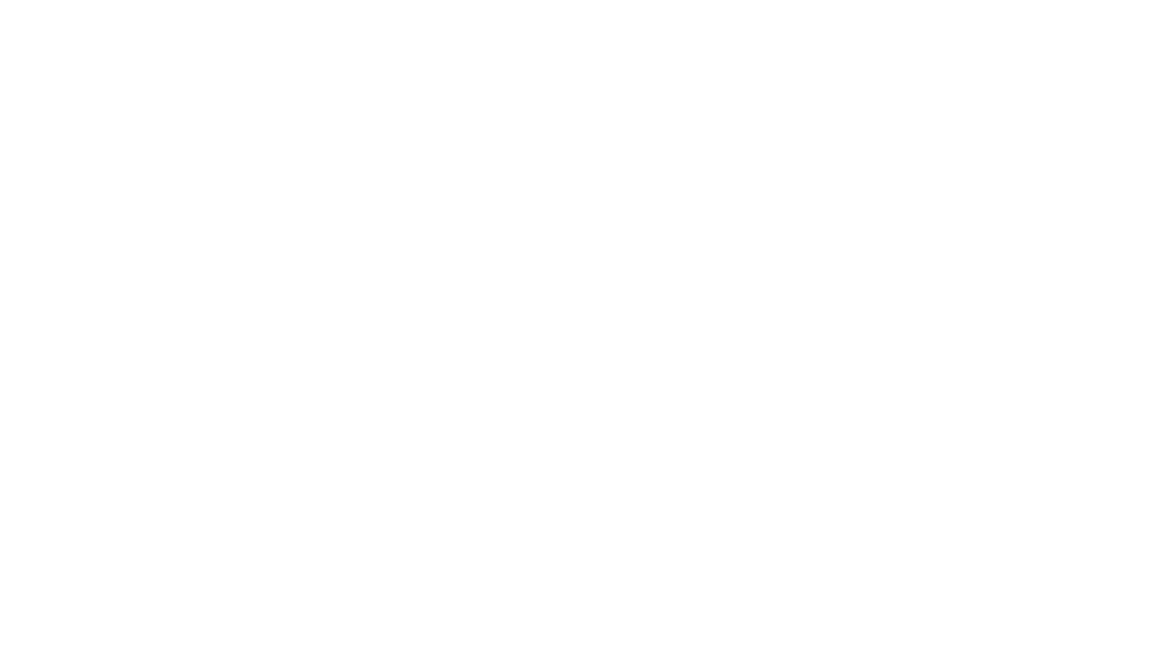 СПАСИБО ЗА ВНИМАНИЕ!
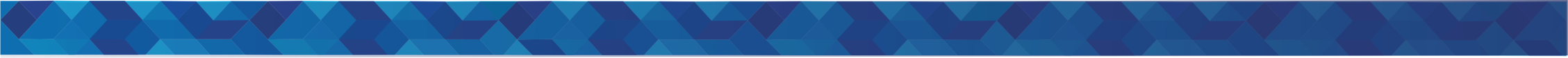